Missouri State Parks Recovery of 2019 Flooding
Presented by
Dustin Webb, 
Missouri State Parks Northern Region
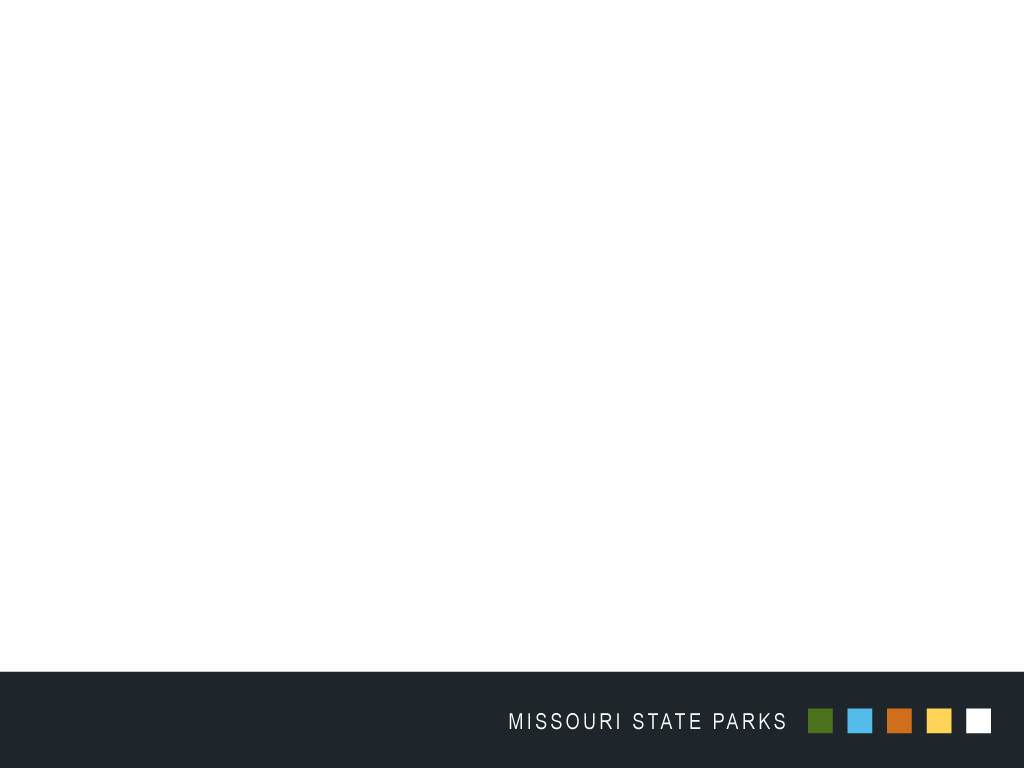 2019 Significant Flood Damage to Missouri State Parks
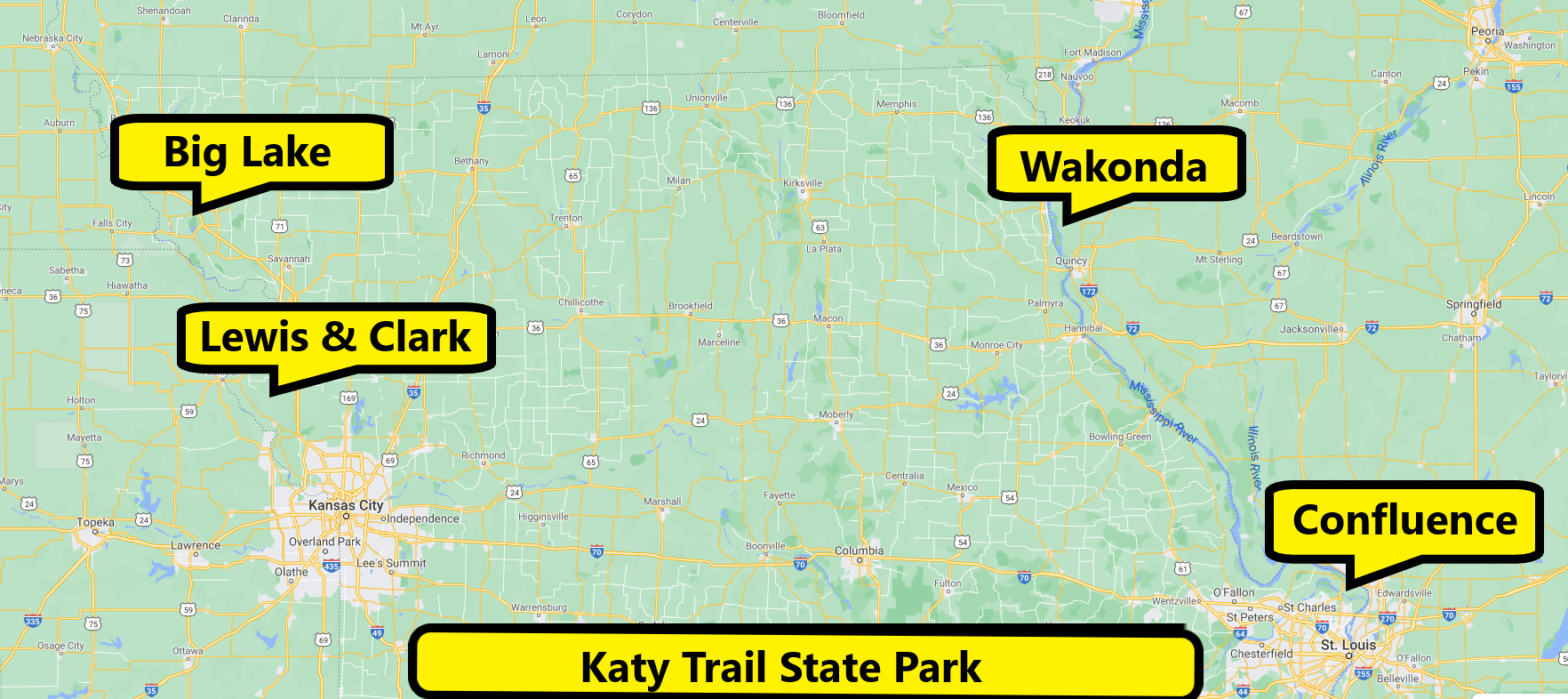 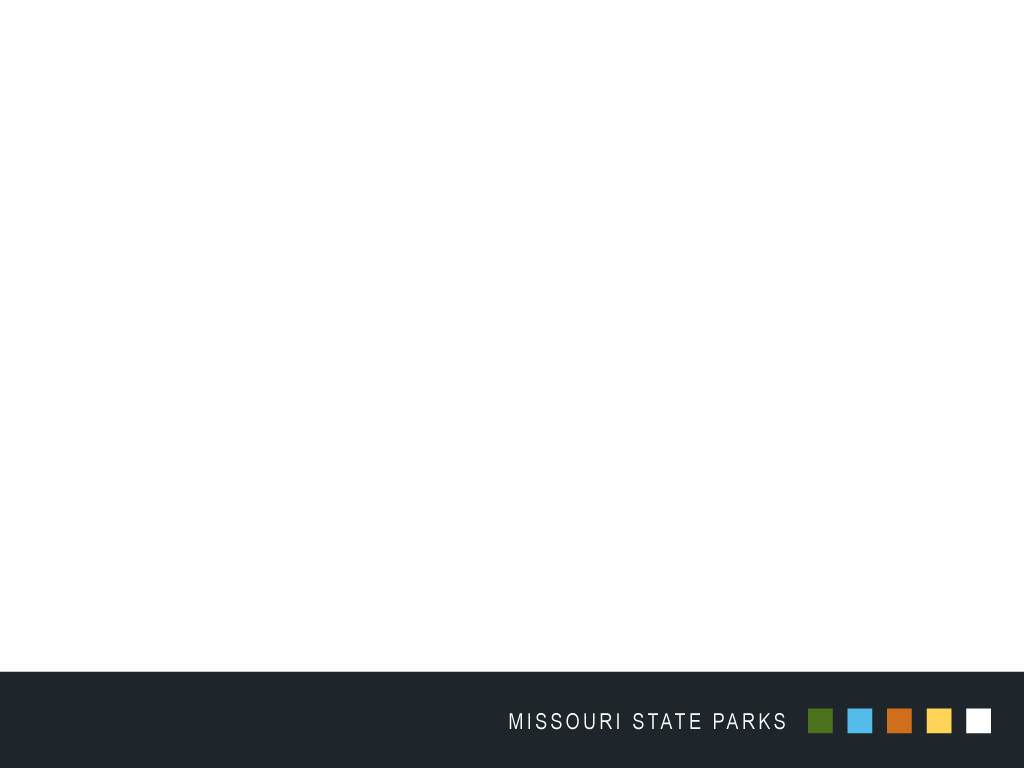 Wakonda State Park:
Lewis County, in LaGrange Mo.  
1,054 Acres
2020 attendance:223,362
Overnight guest in 2020: 21,557
94 Campsites, both campgrounds sit on a lake in the park.
Kayak rentals
Swim beach
2 boat launches
Two rental shelter houses
17 miles of hiking trails
3 playgrounds
Rare sand prairies.
2019 Mississippi River Flooding shut park down until September of 2019.
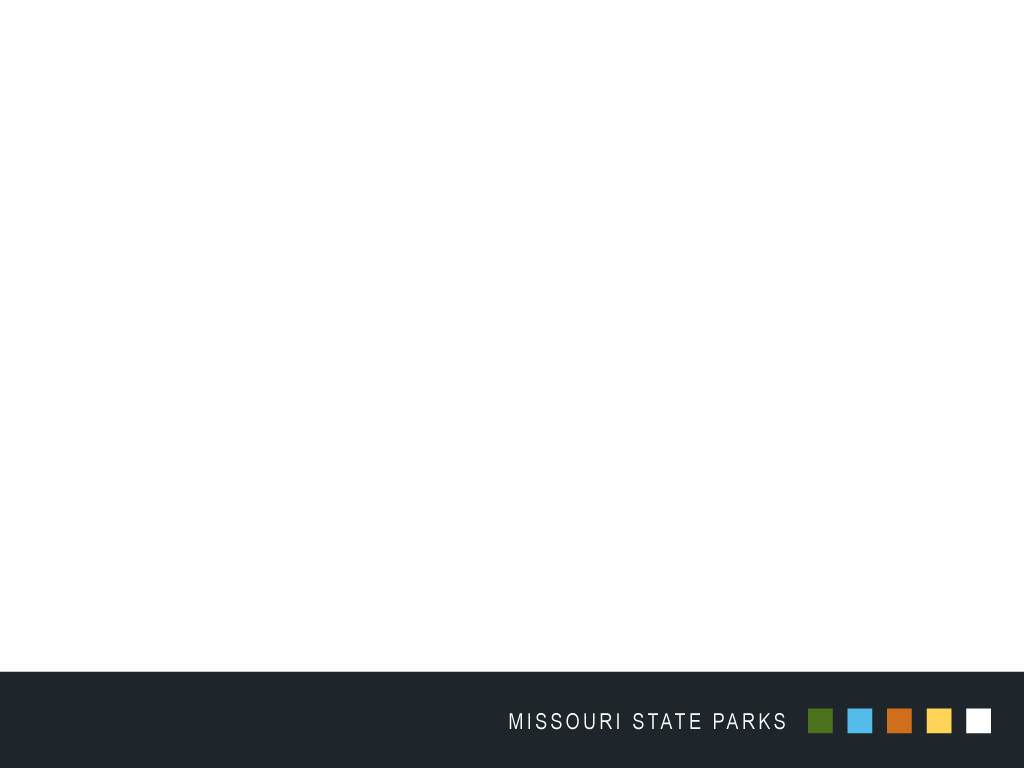 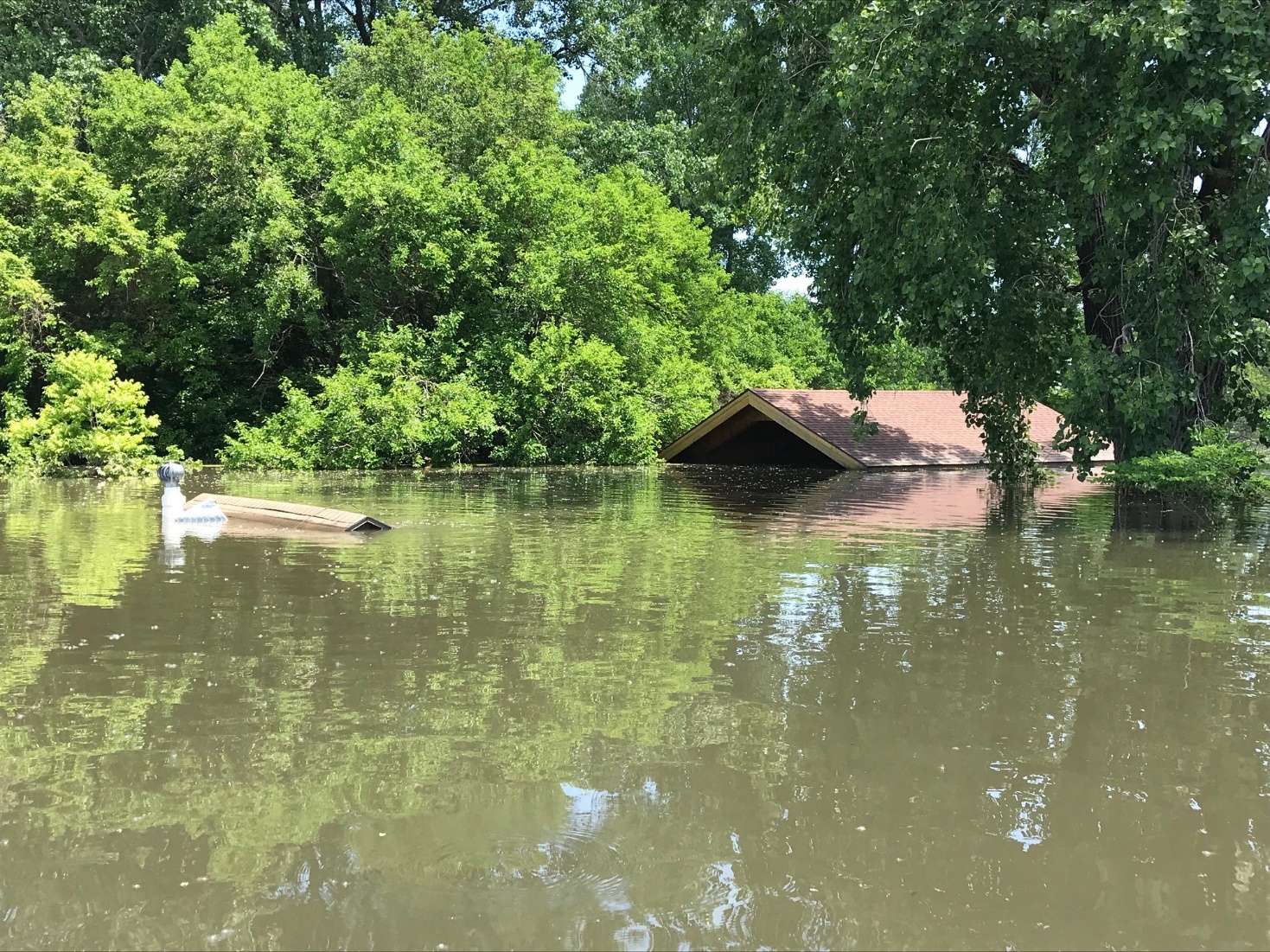 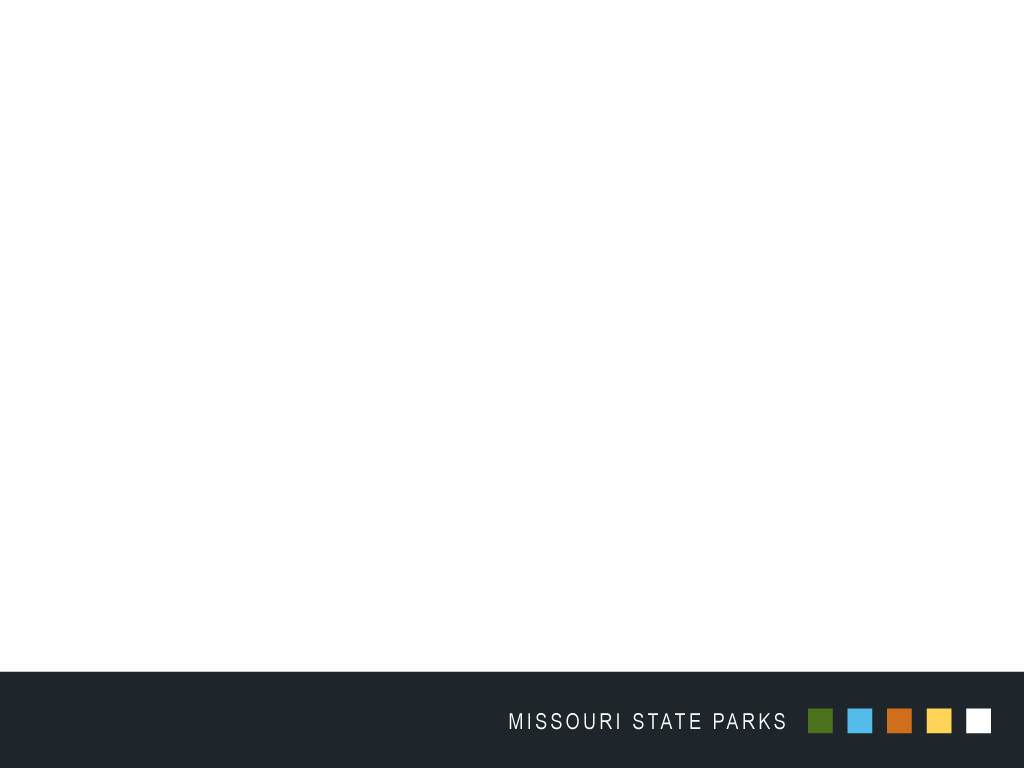 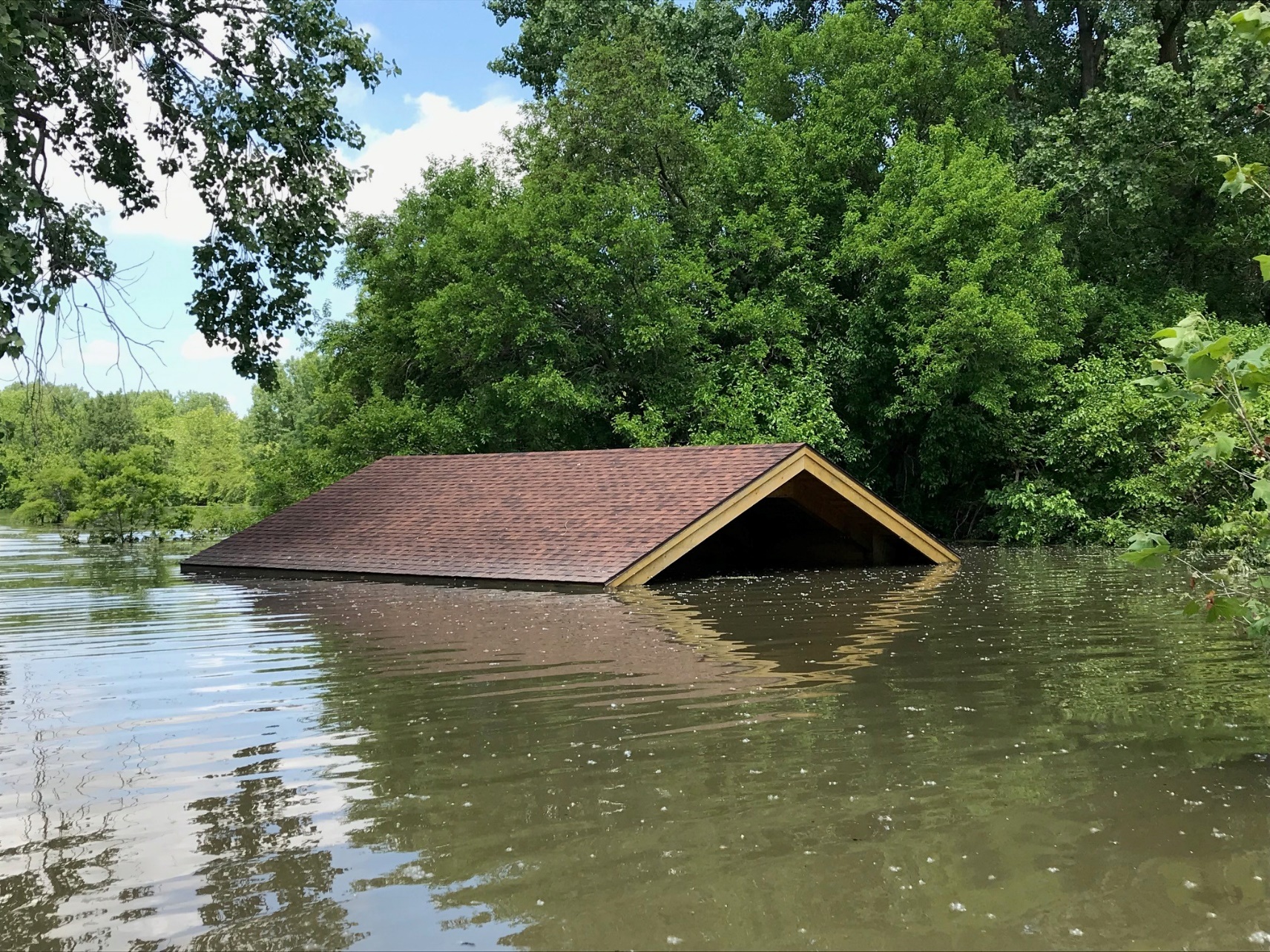 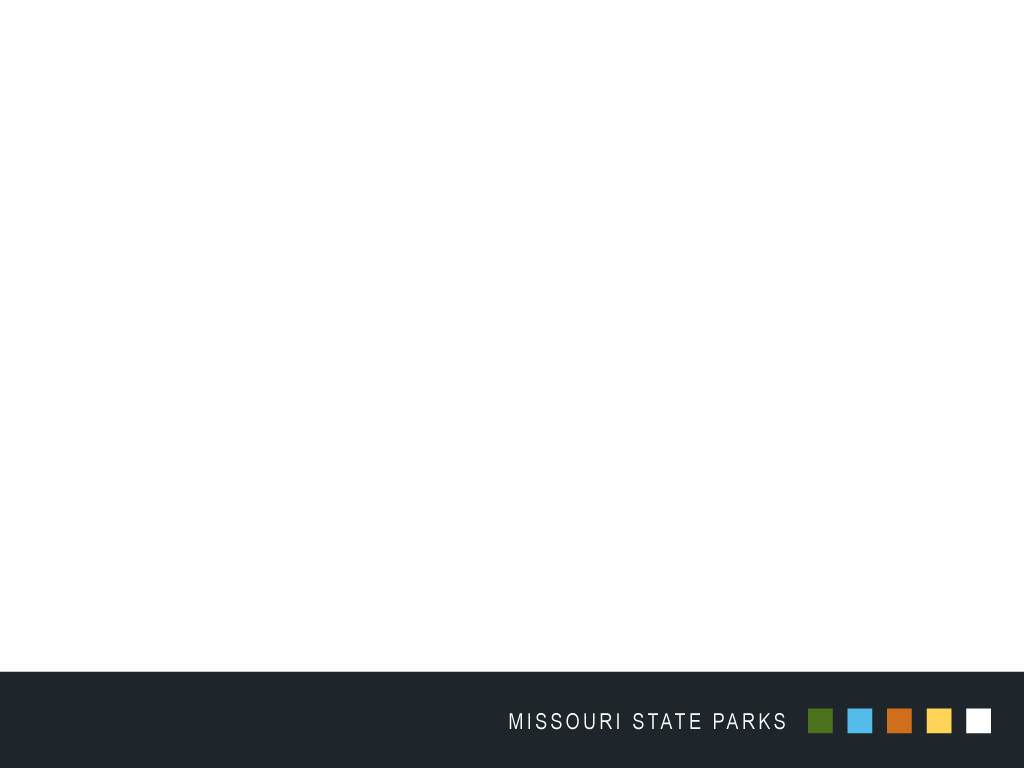 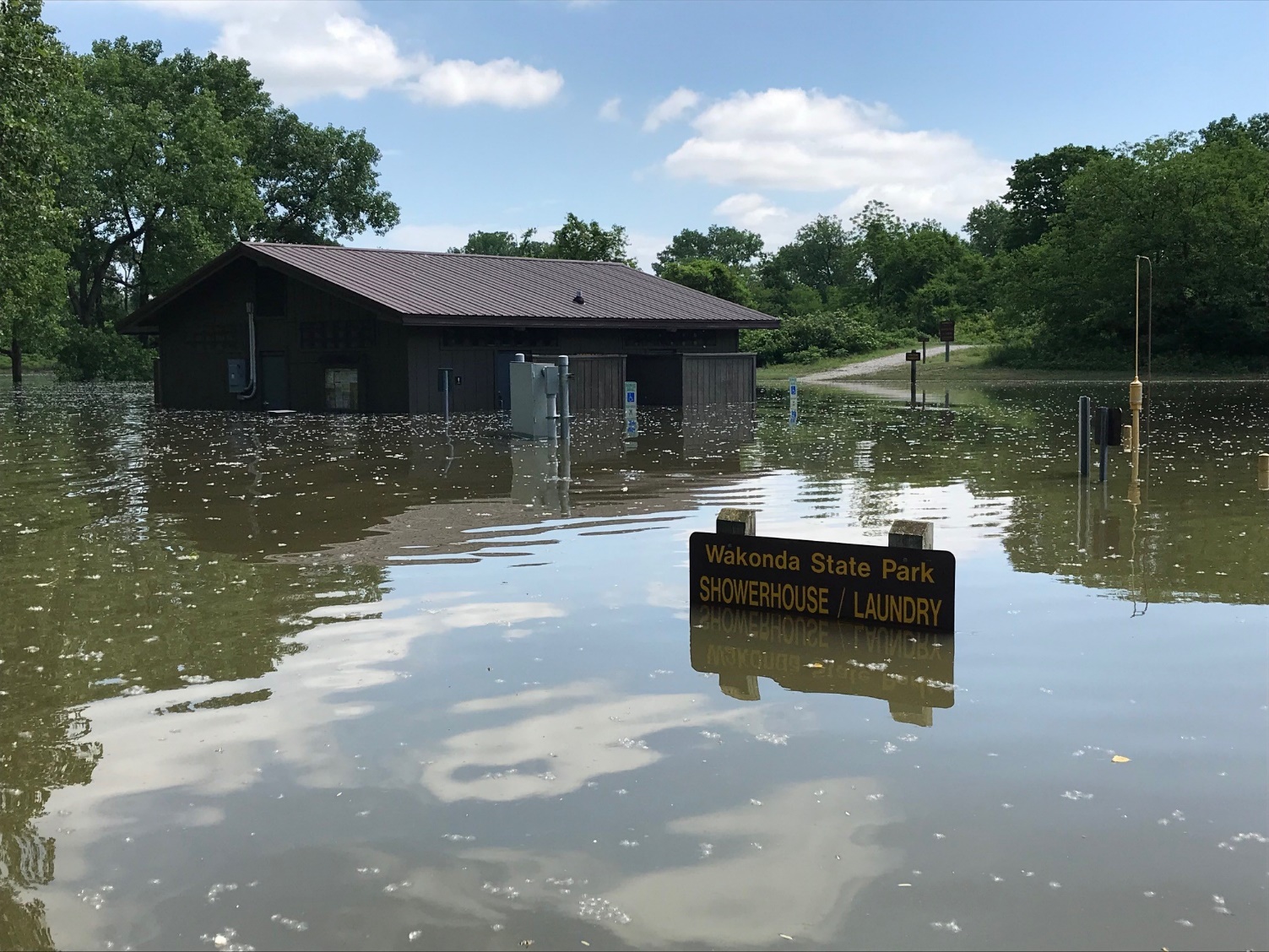 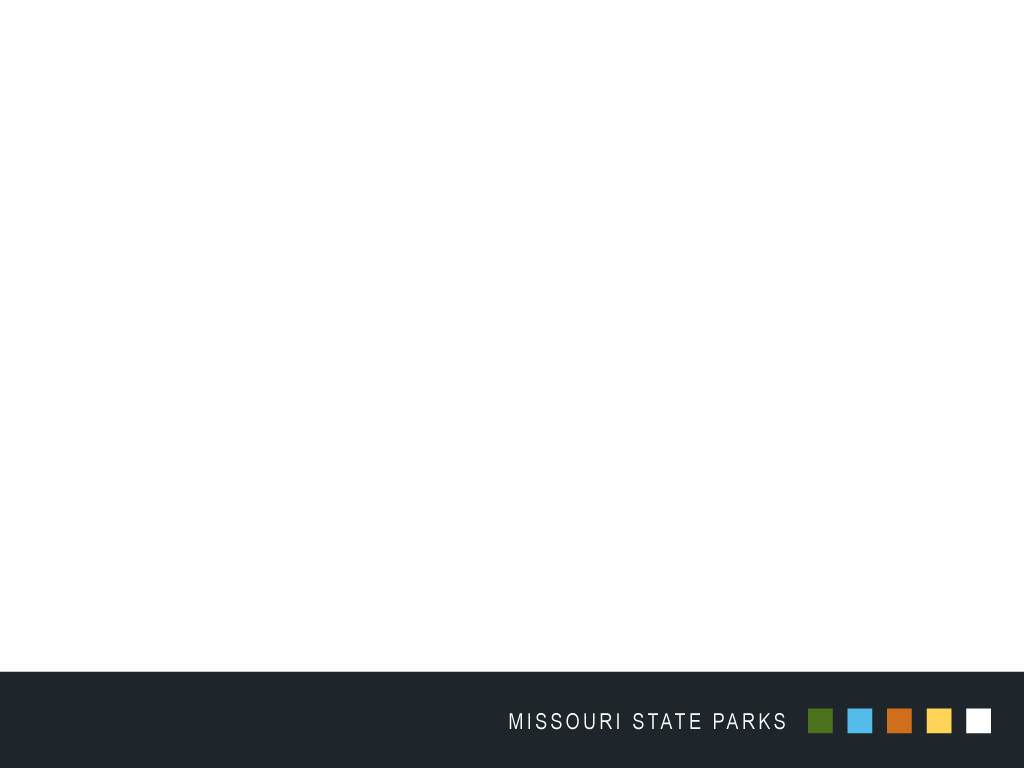 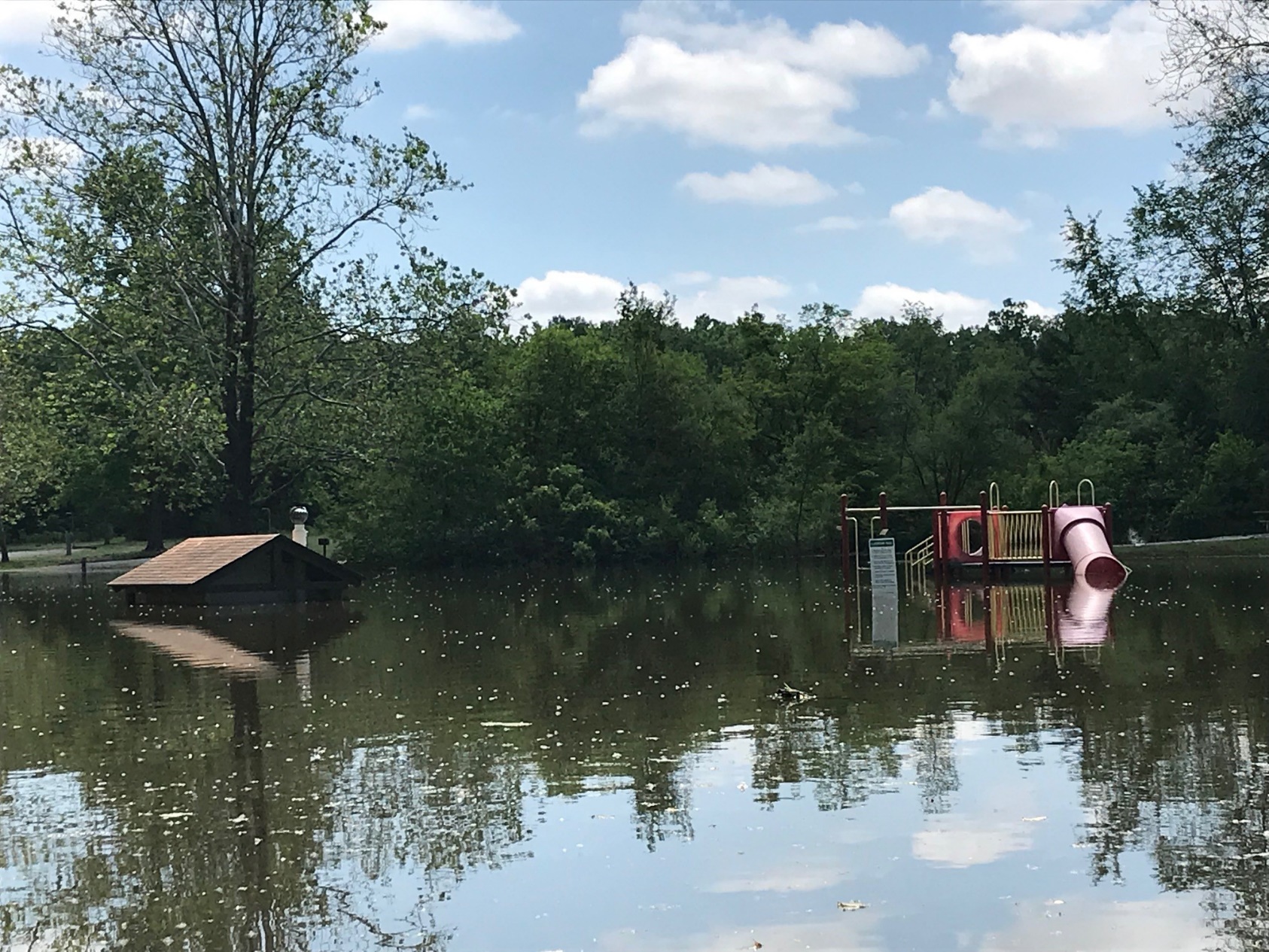 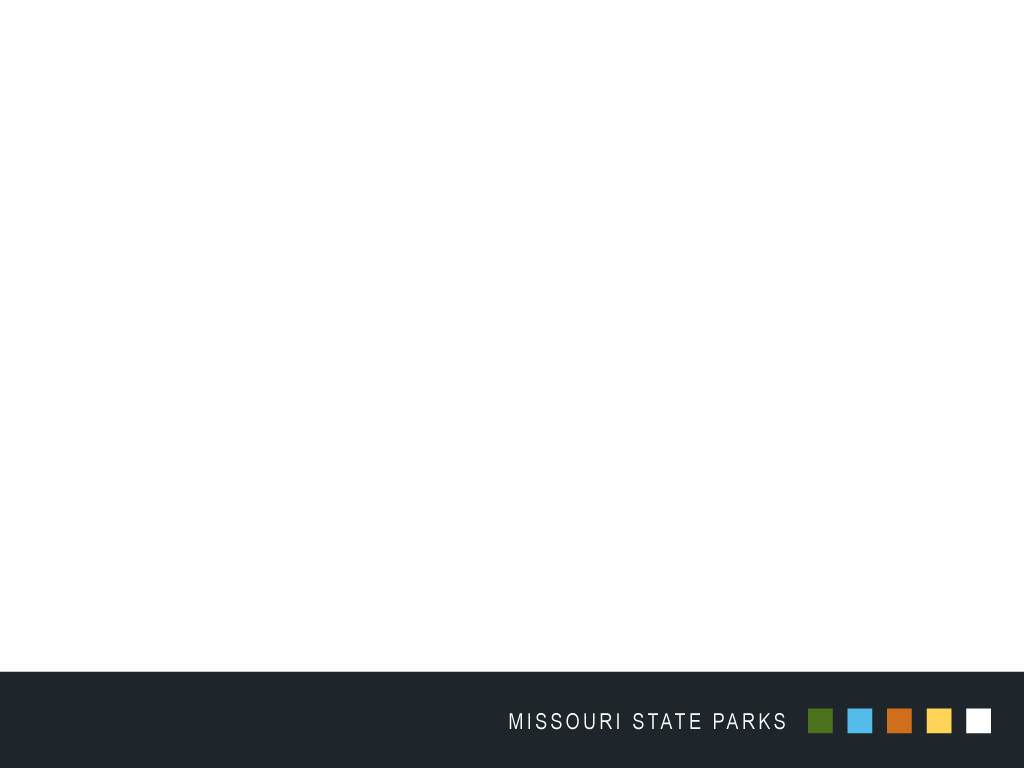 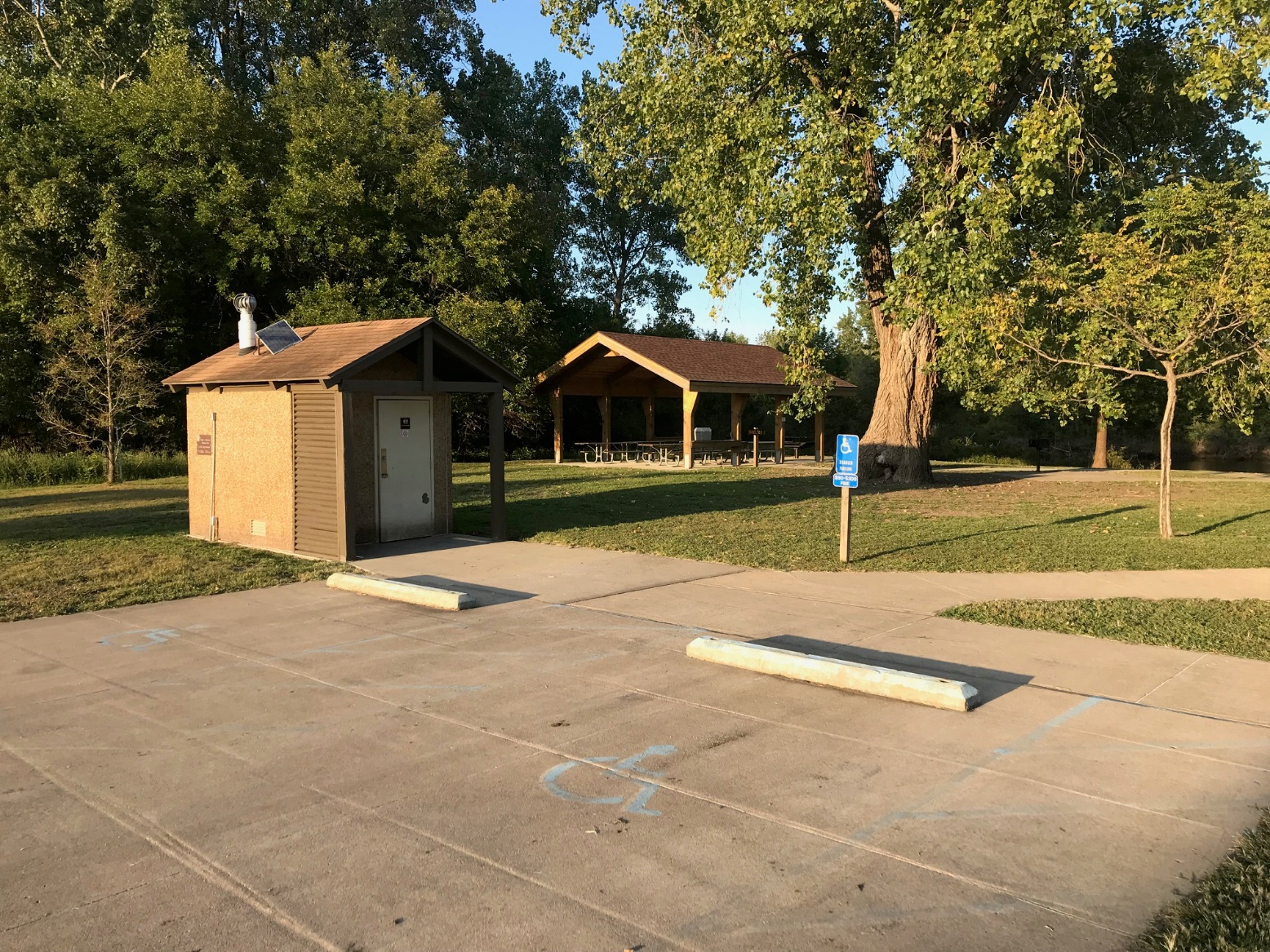 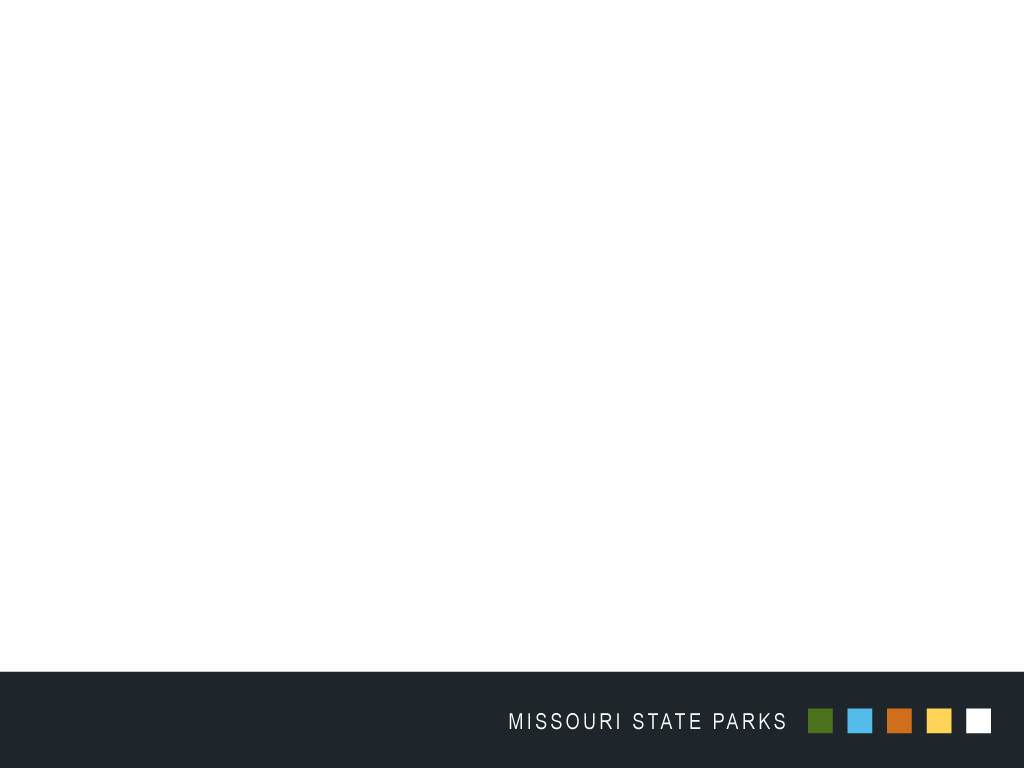 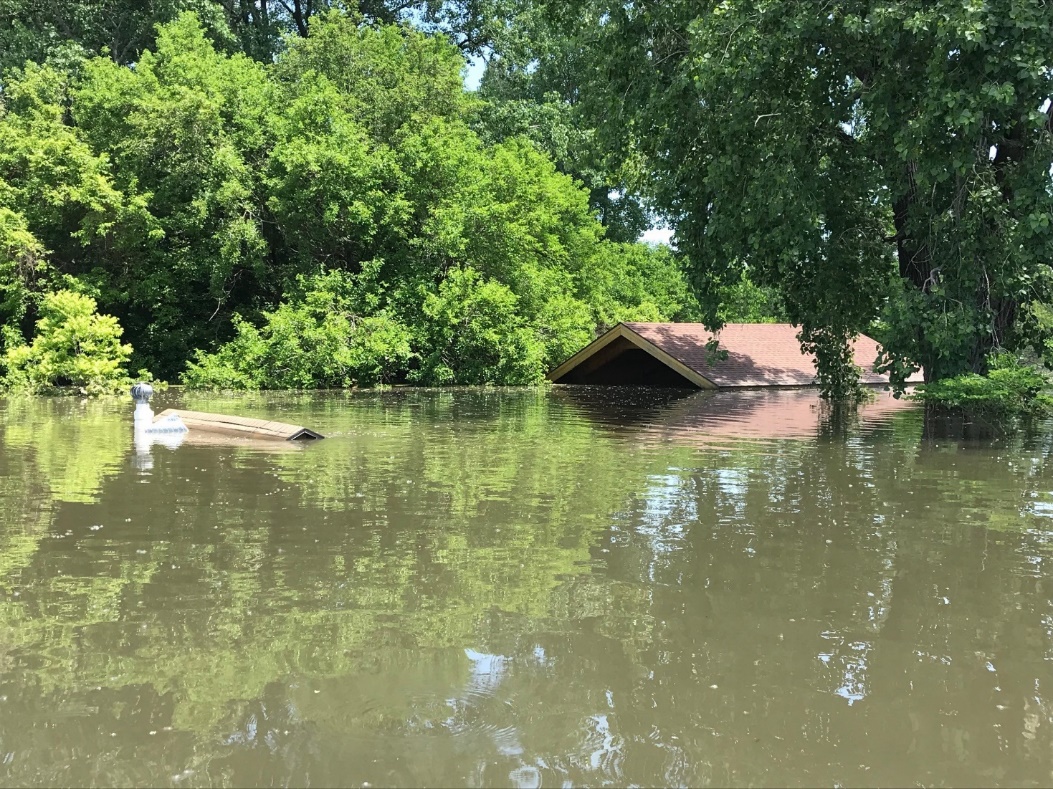 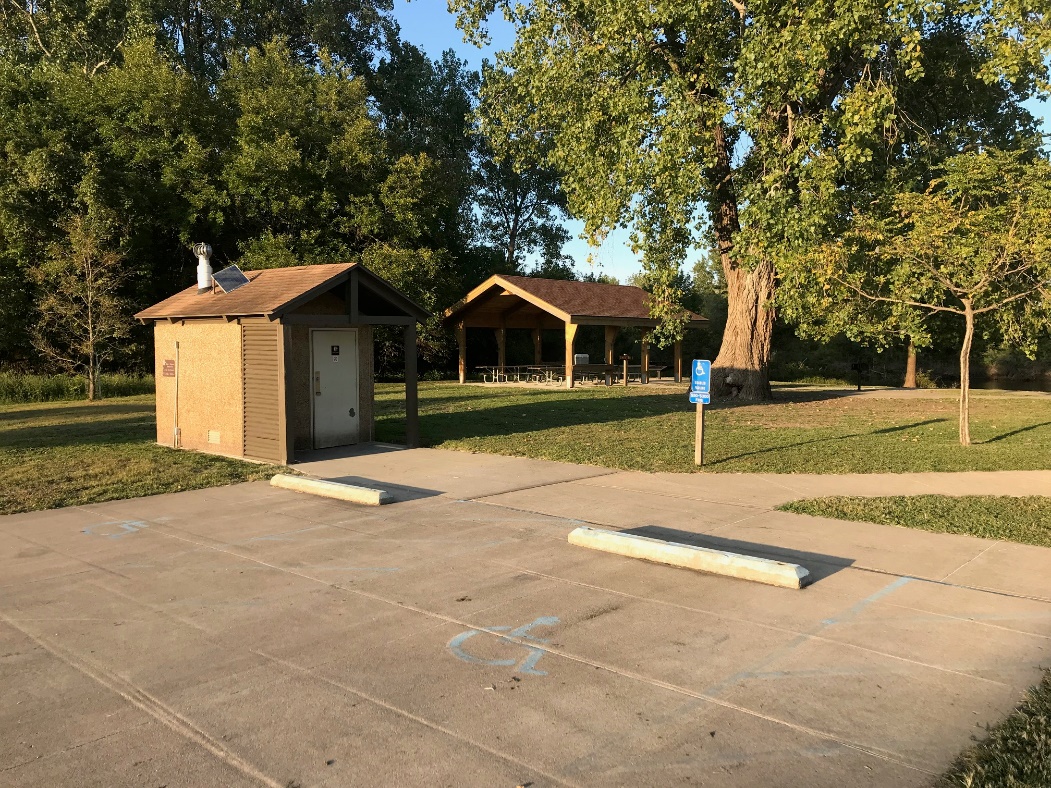 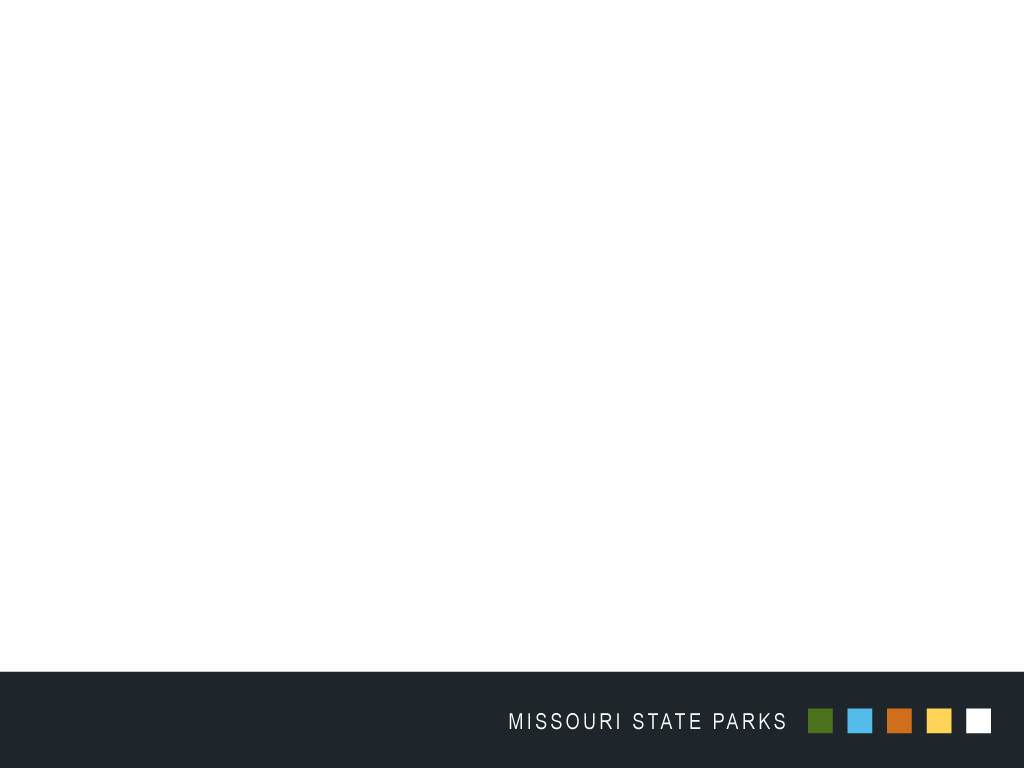 Edward “Ted” & Pat Jones-Confluence Point State Park:
St. Charles County.
1,121 acres
900 acres in active natural resource stewardship
Day use park.
Re-opened on Memorial Day Weekend 2021.
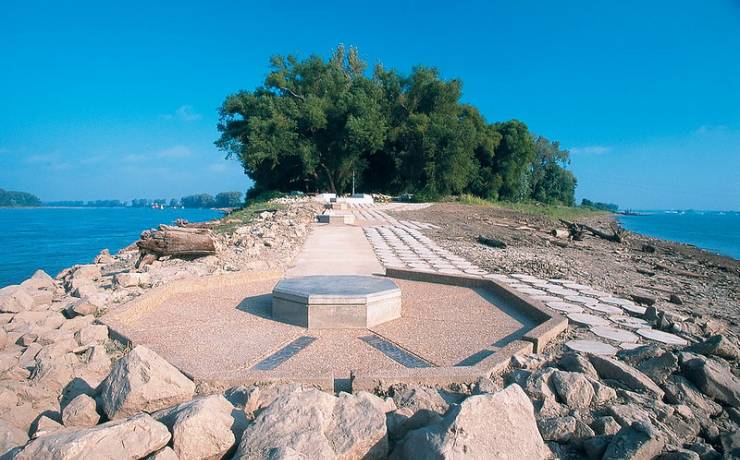 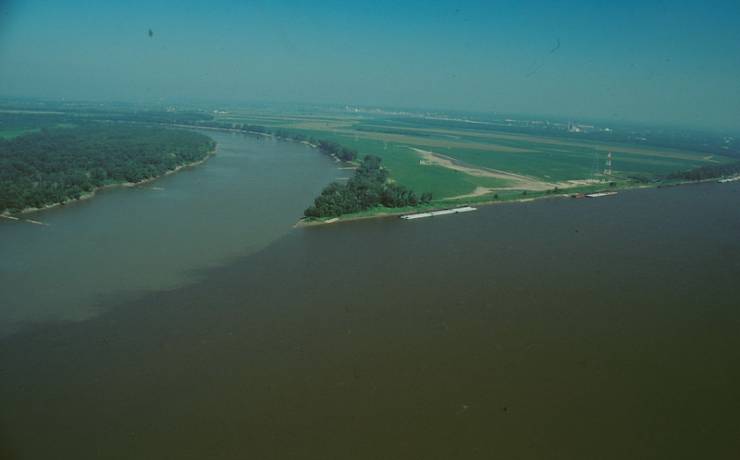 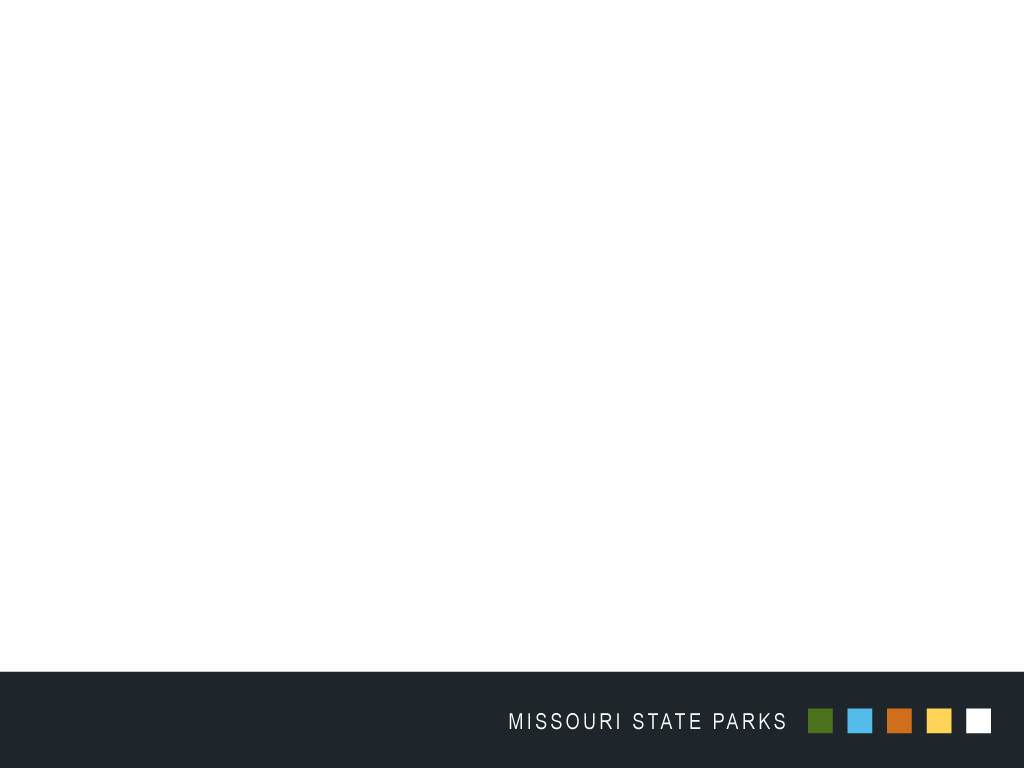 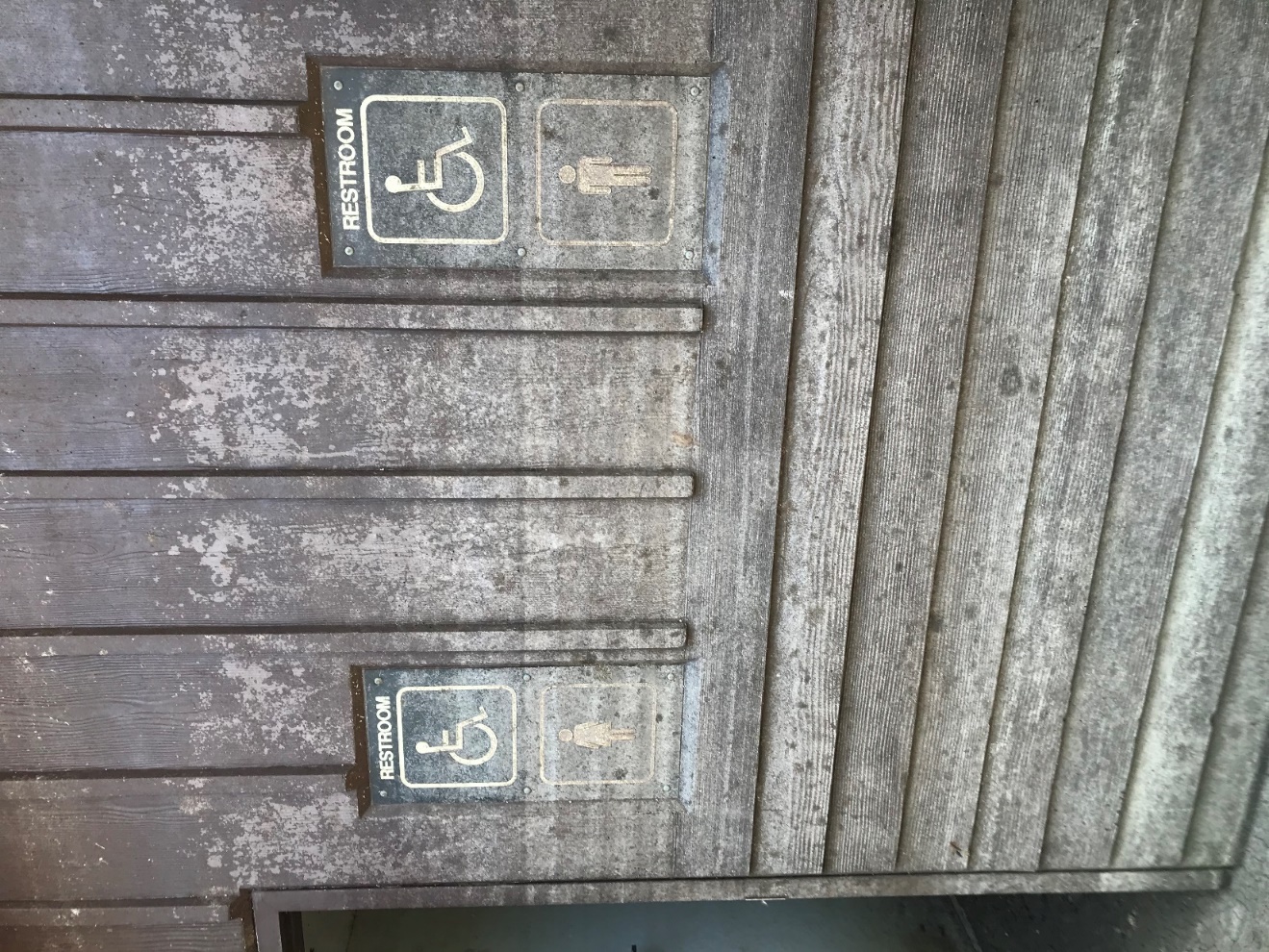 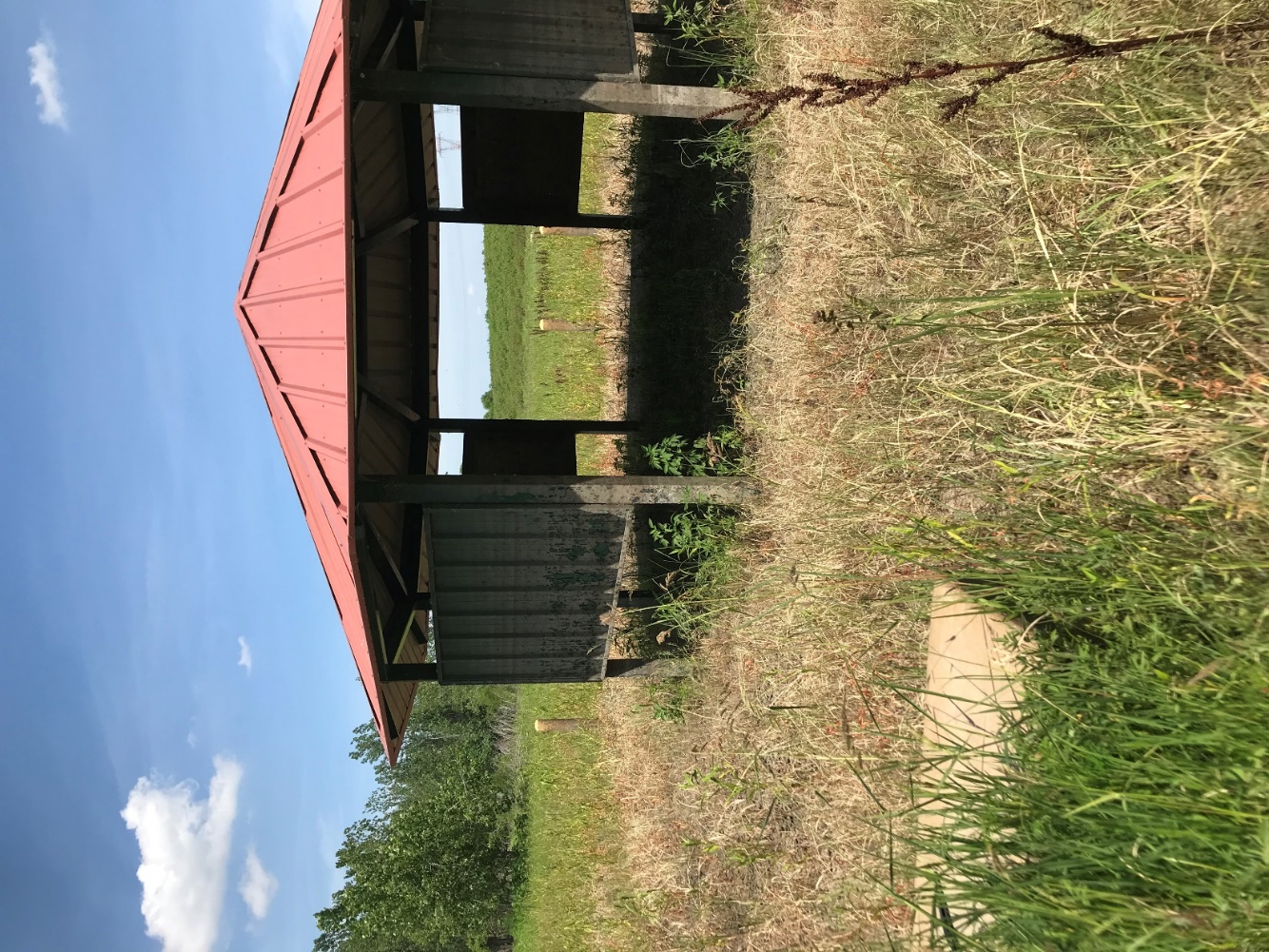 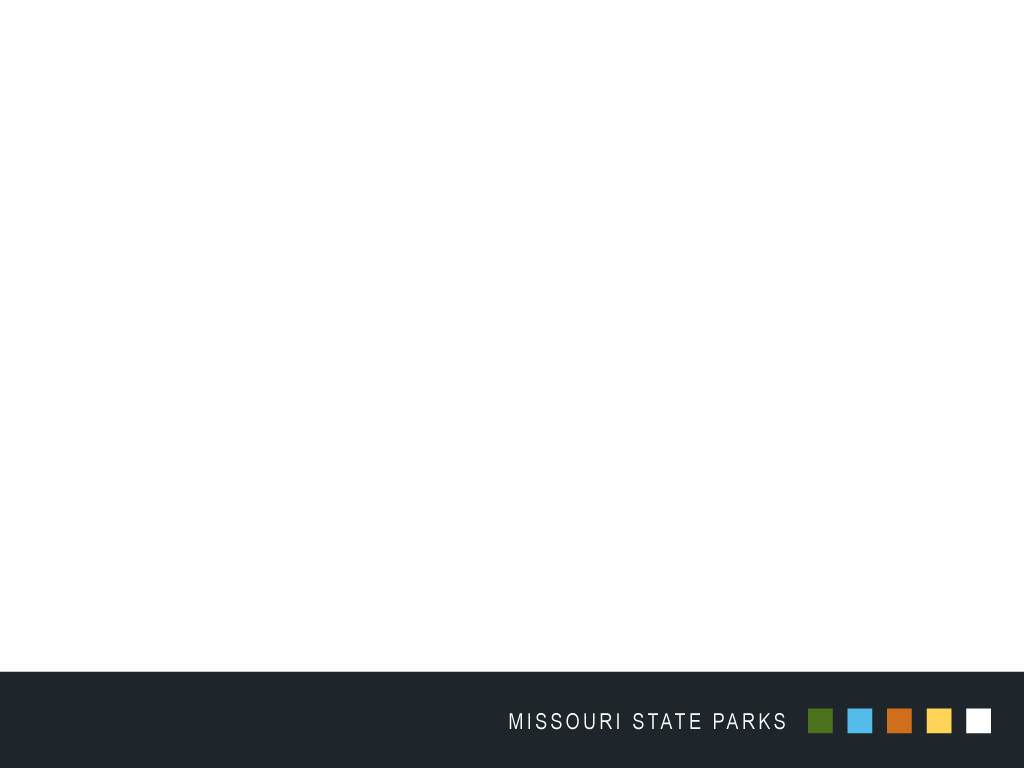 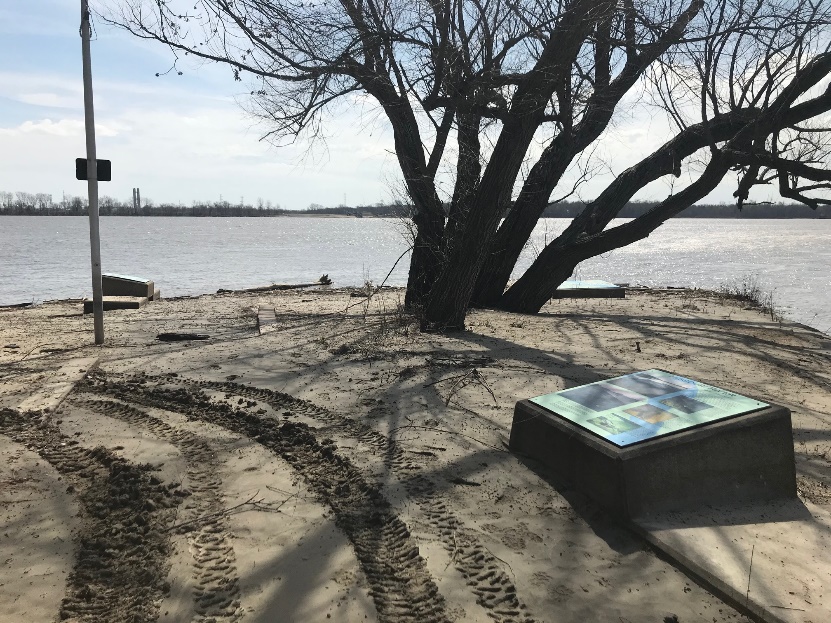 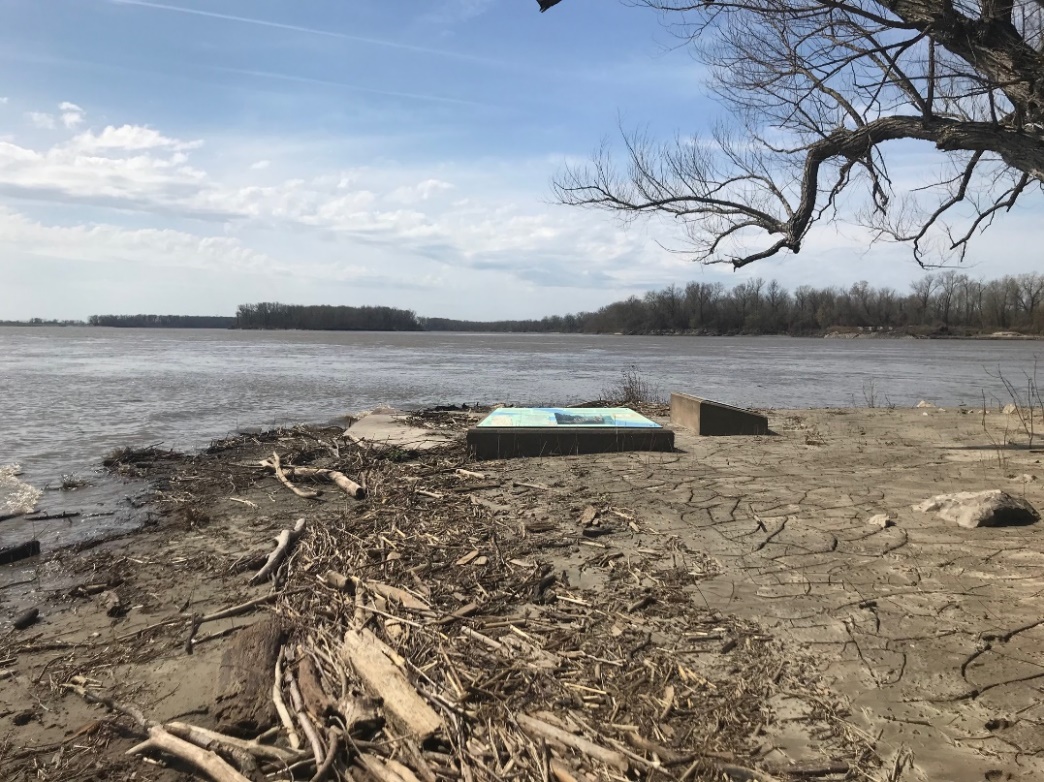 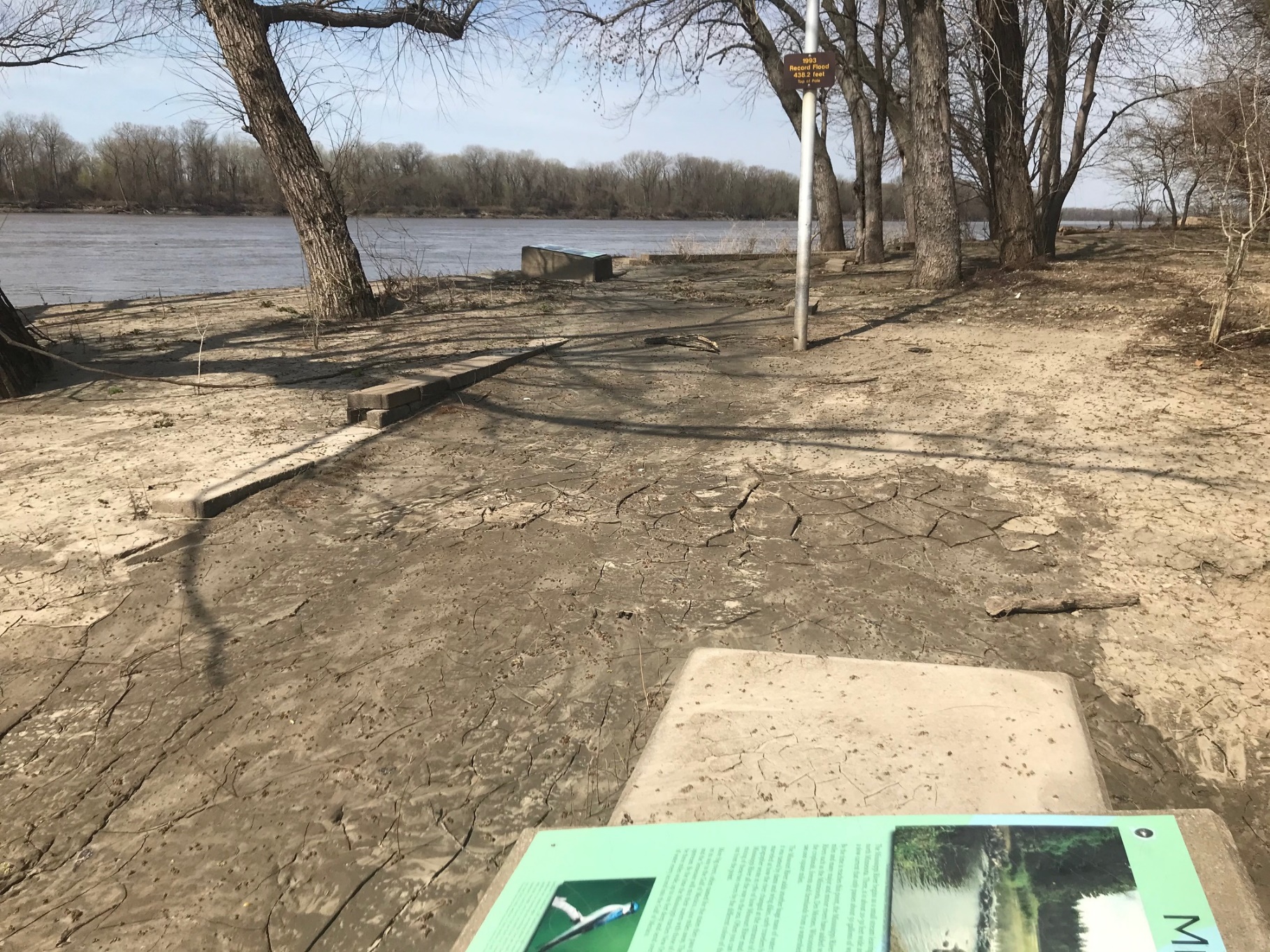 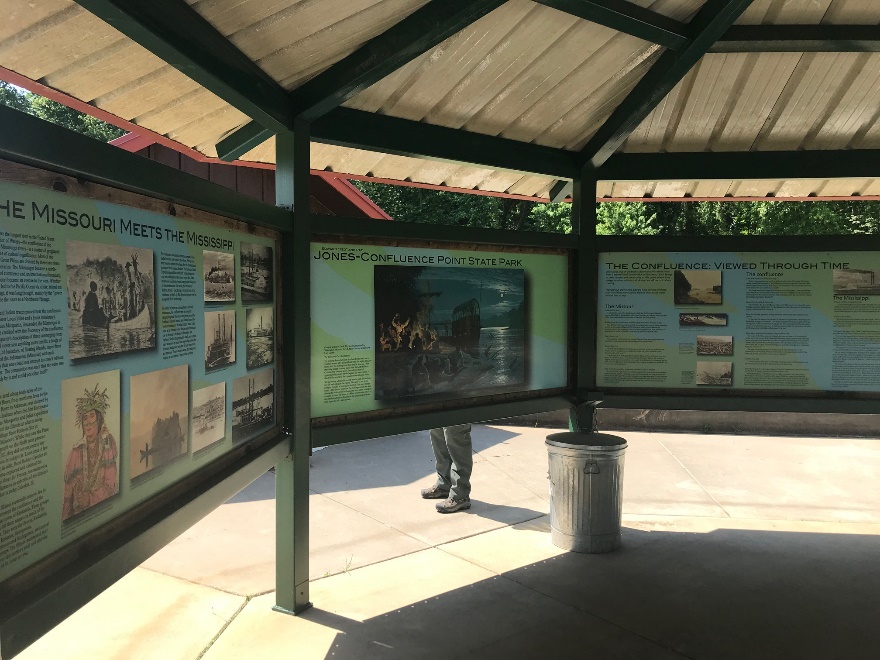 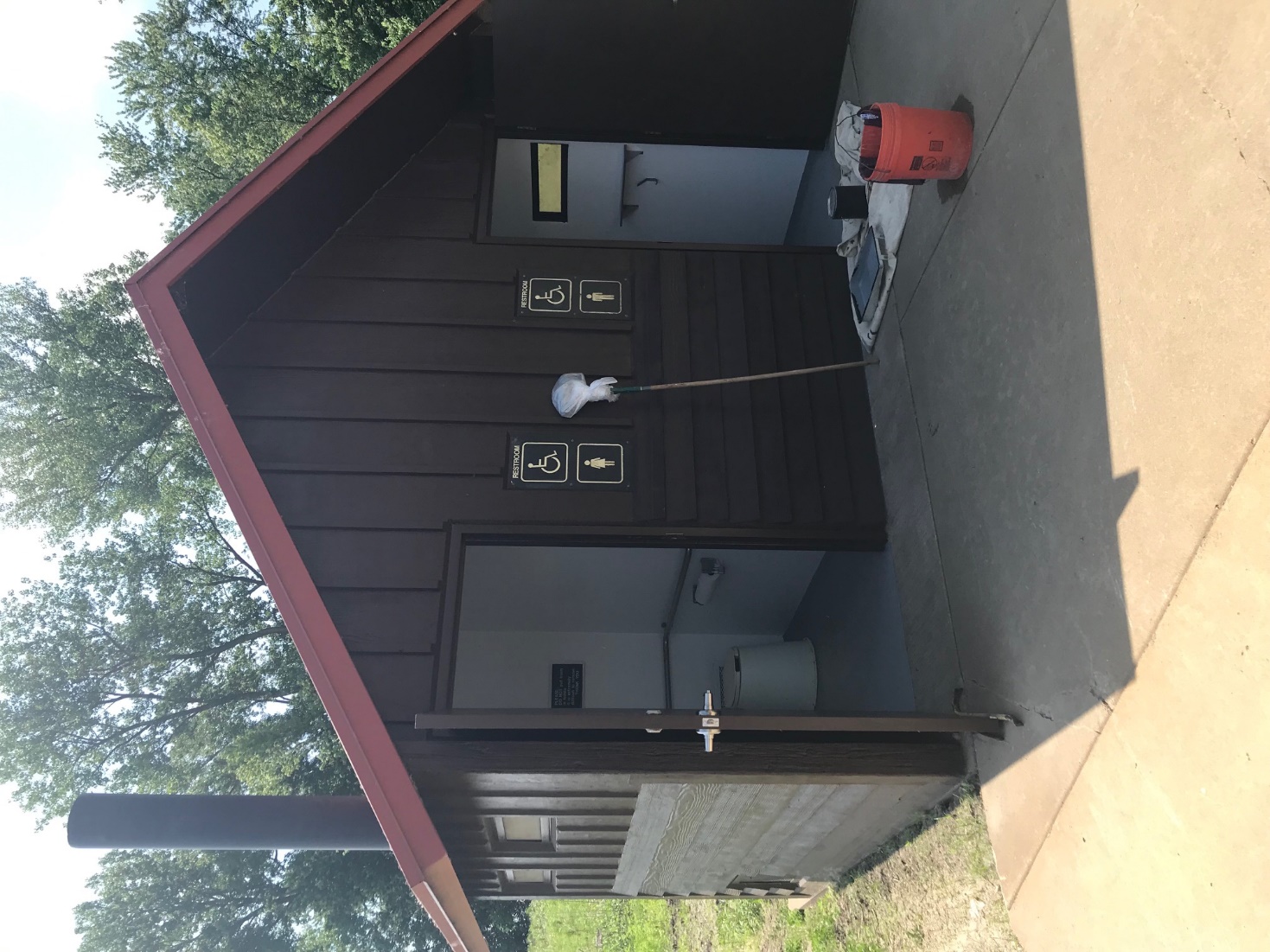 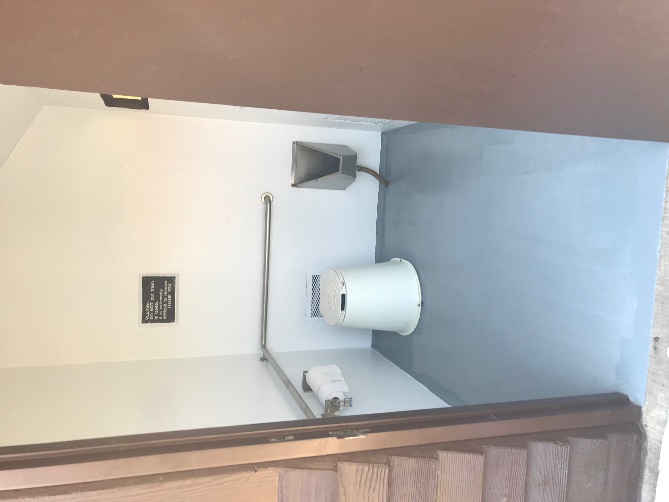 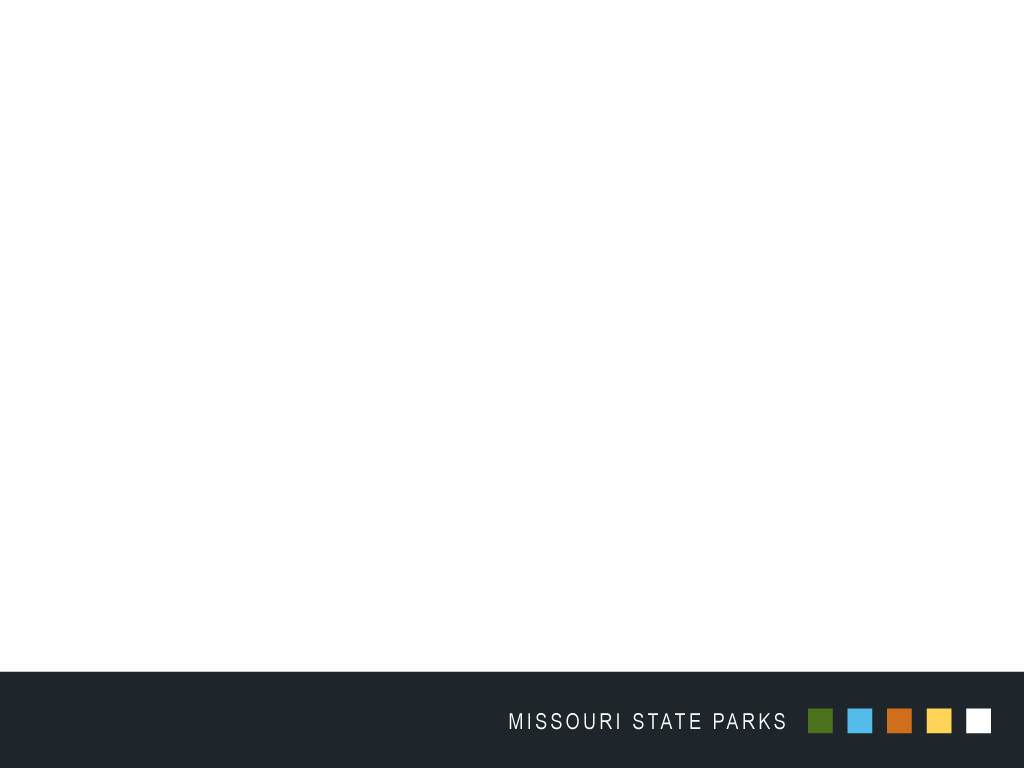 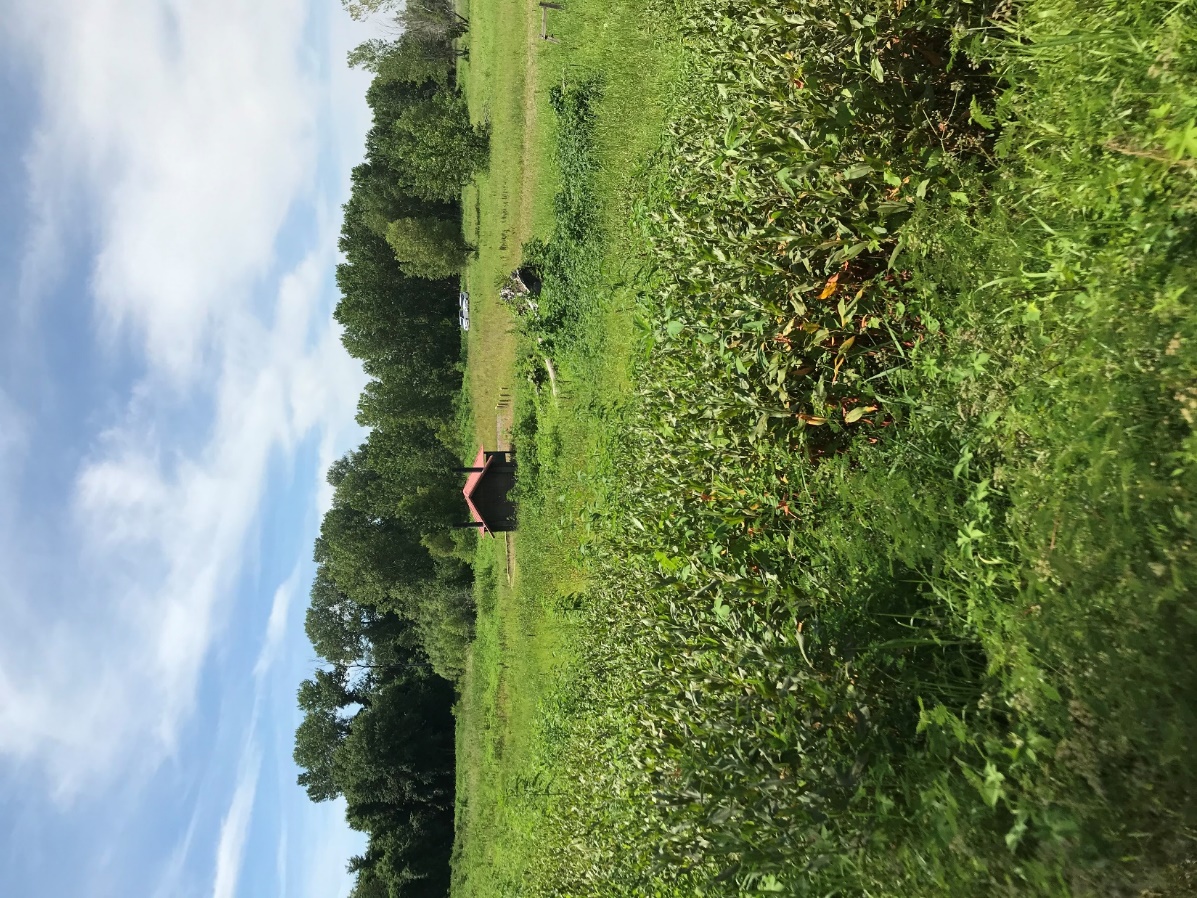 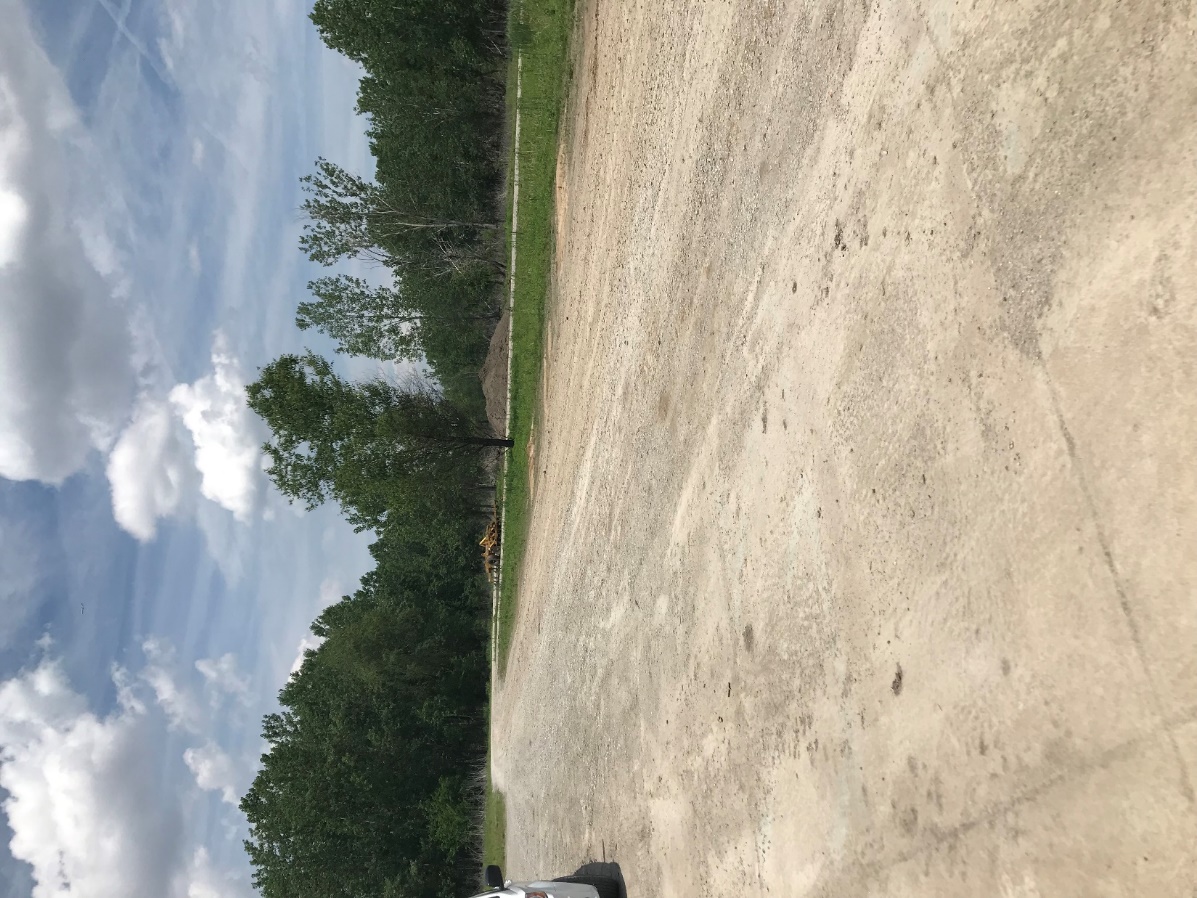 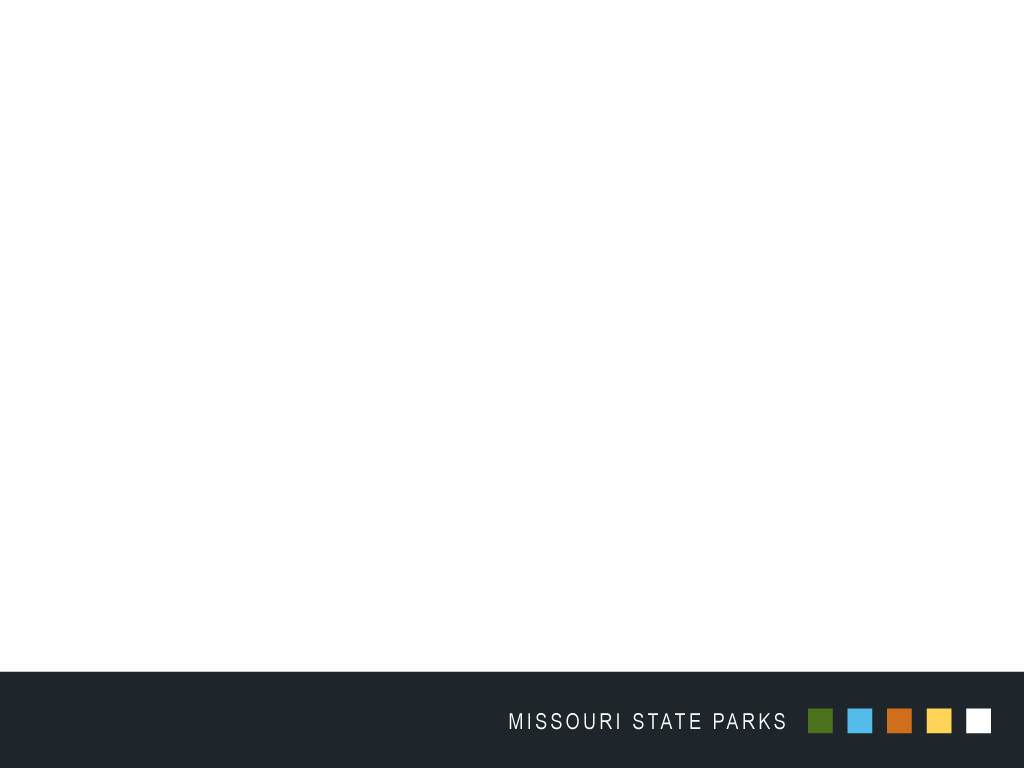 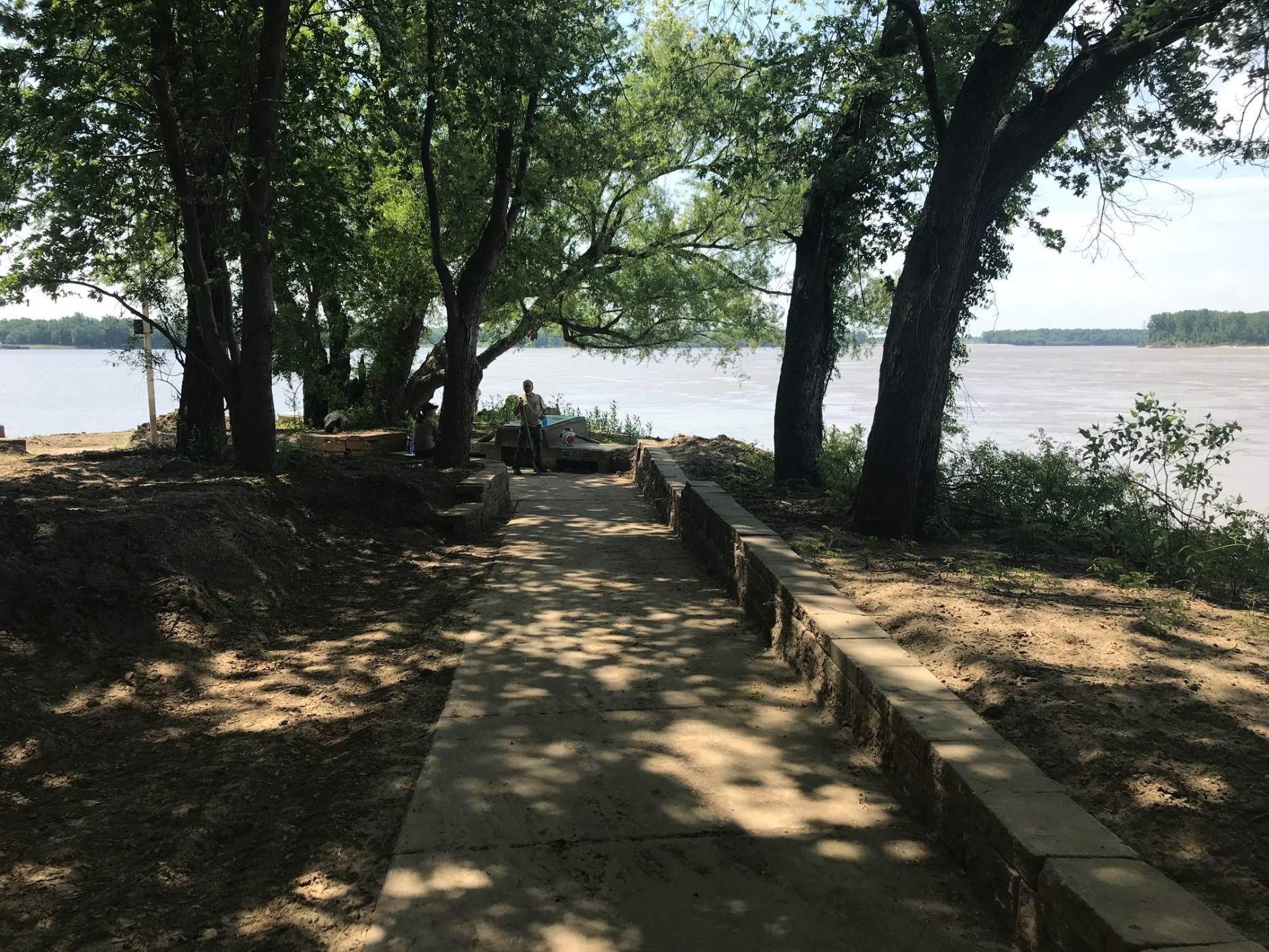 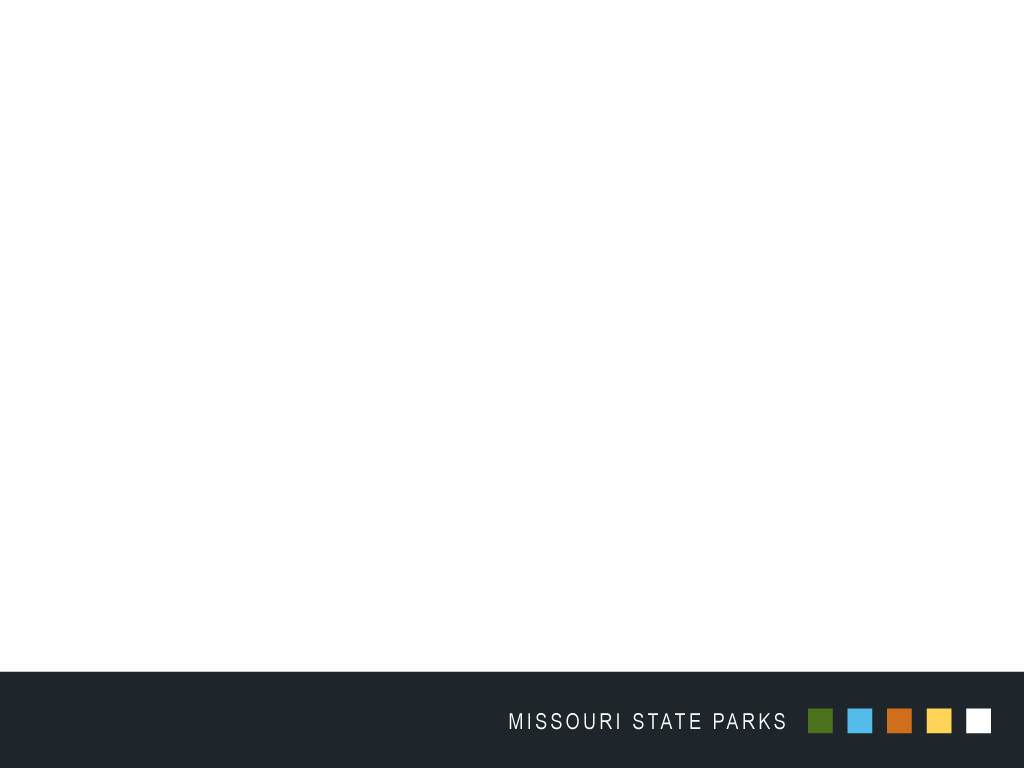 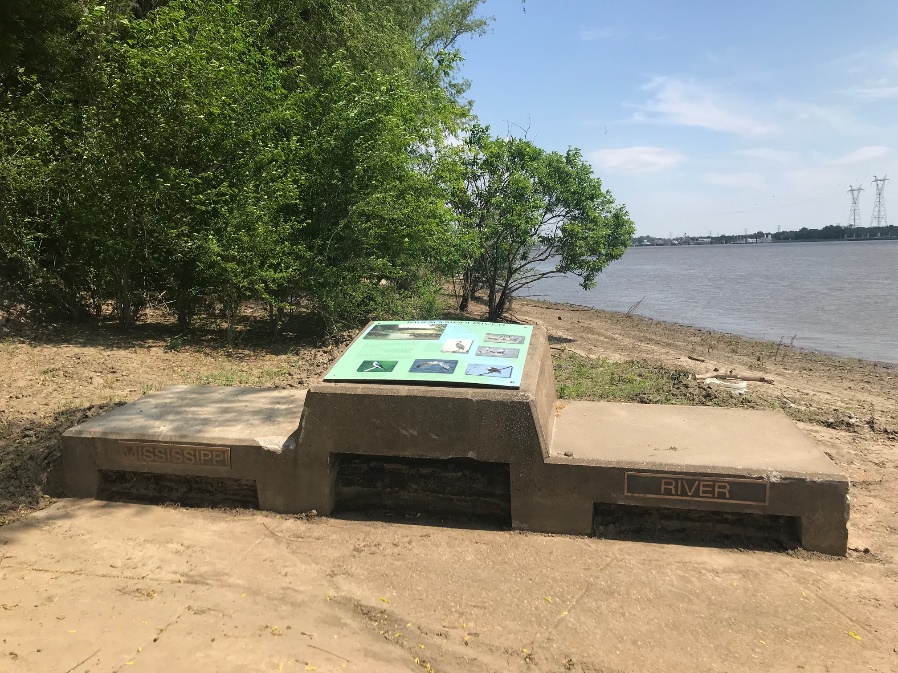 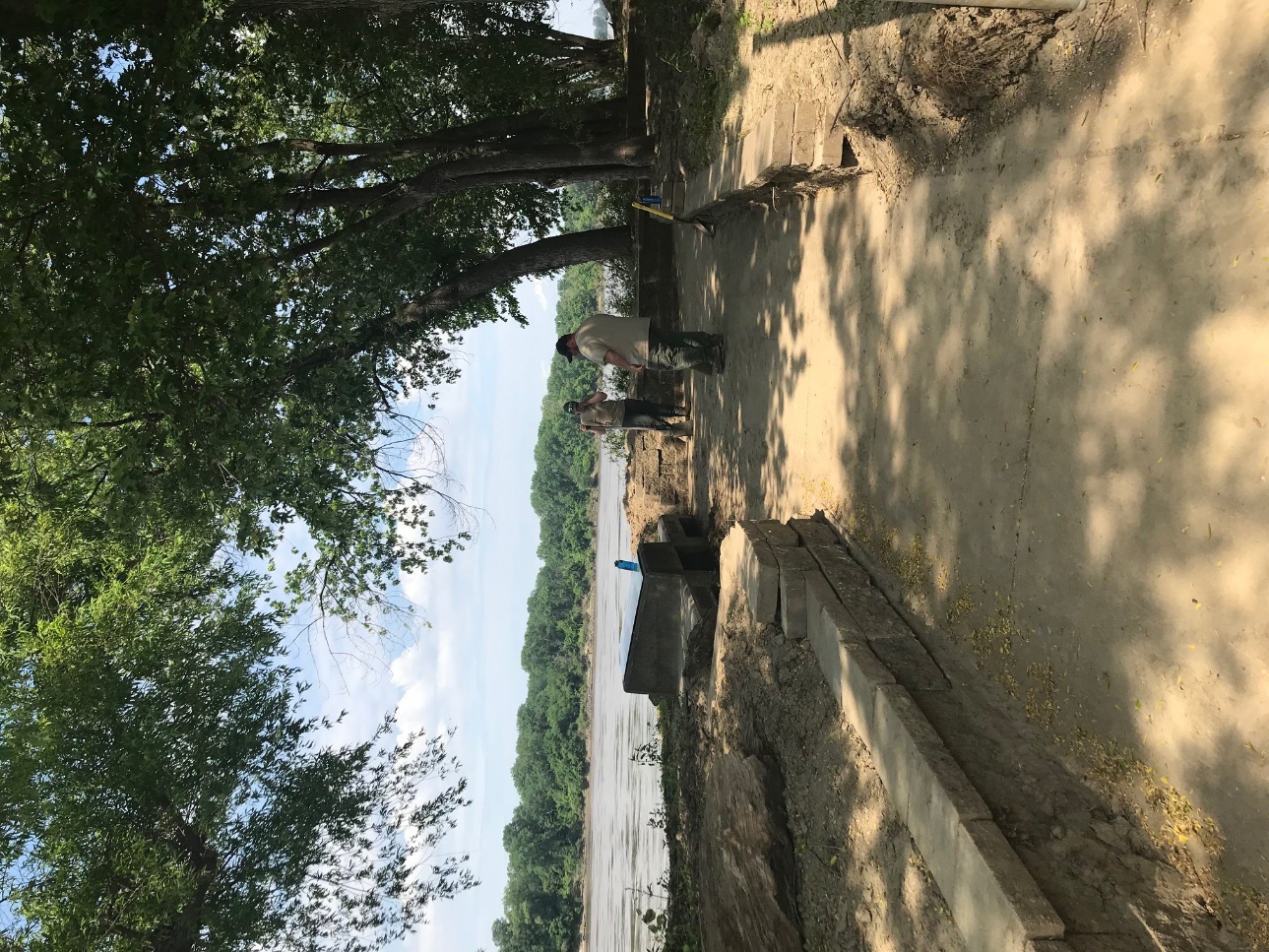 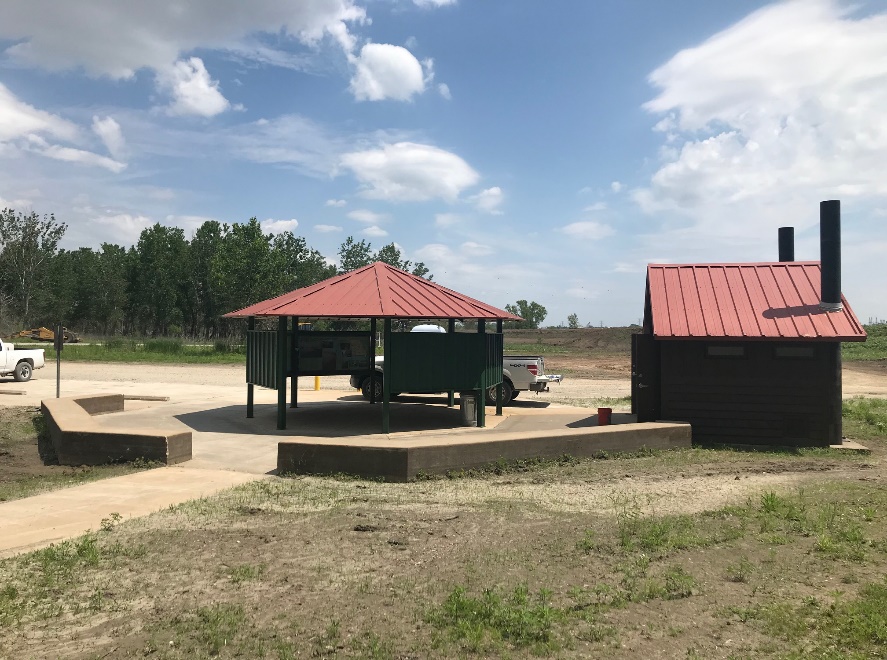 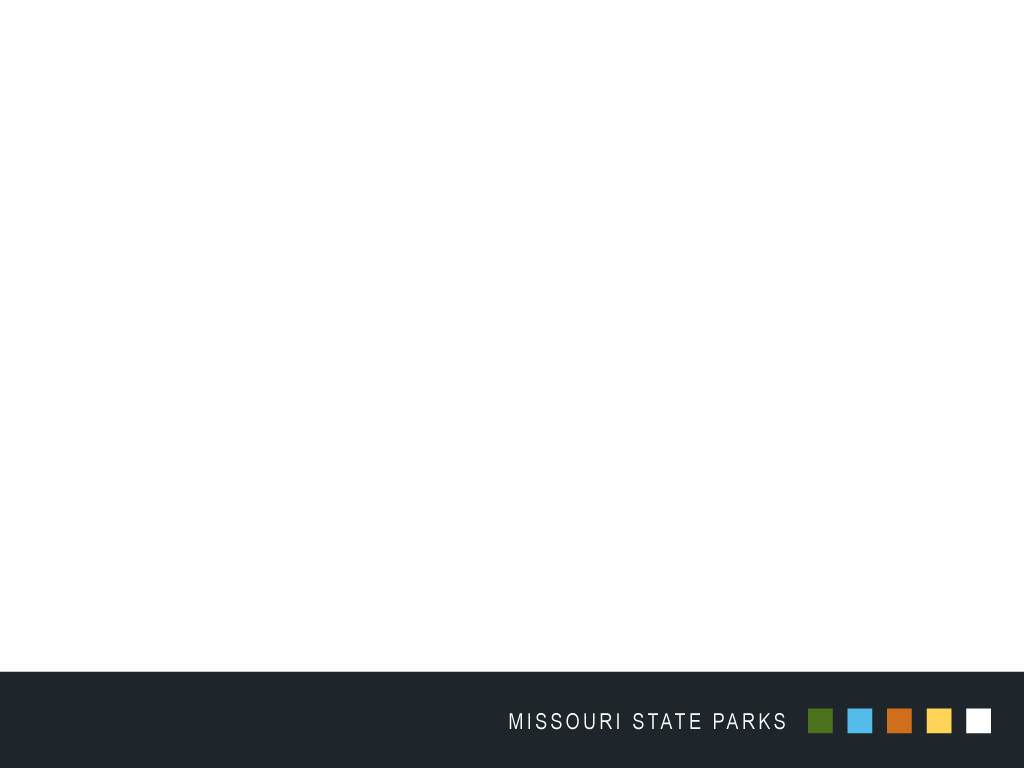 Katy Trail State Park
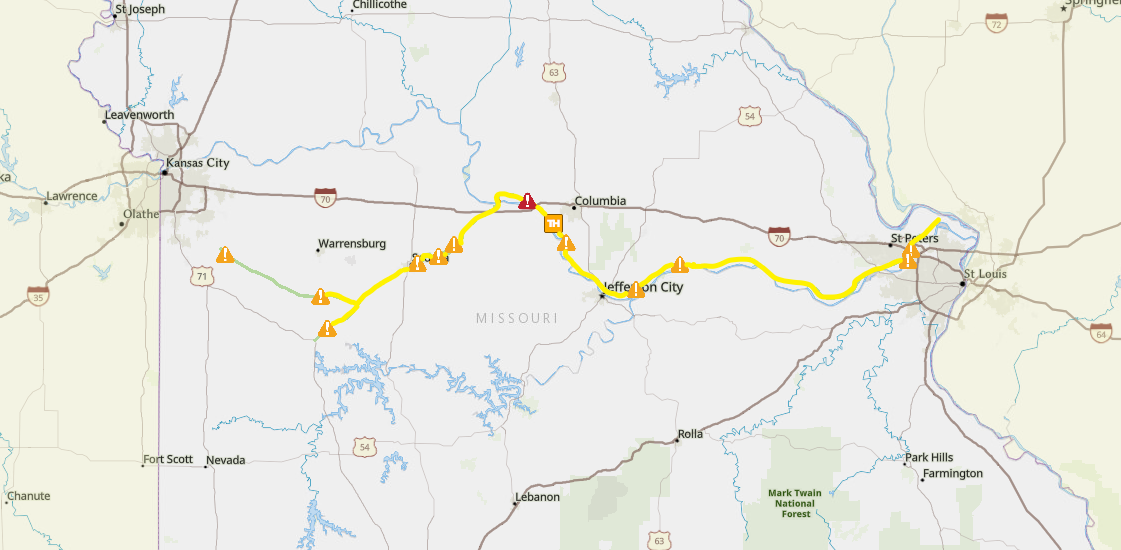 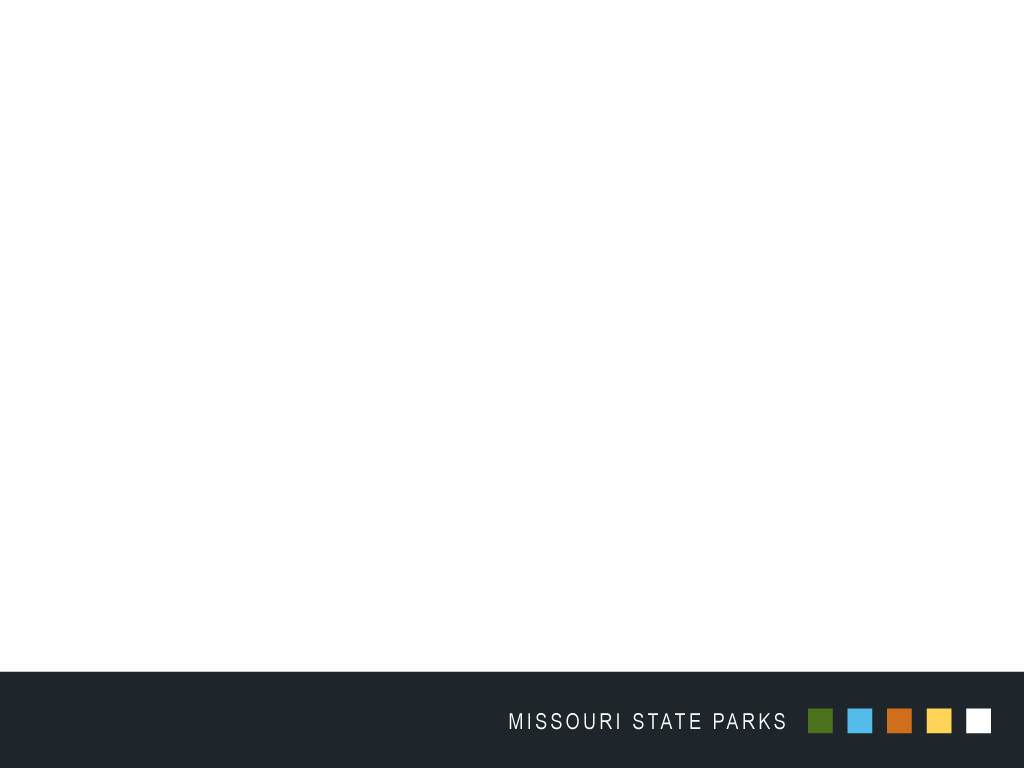 Katy Trail State Park:
Located in Boone, Callaway, Cass, Henry, Howard, Johnson, Montgomery, Pettis, St. Charles, and Warren Counties.
Katy Trail & Katy Trail Rock Island Extension- 286 mile rail to trail conversion on the former corridor of the Missouri-Kansas-Texas railroad.  Runs between Clinton and Machens.  The Katy Trail is very flood prone due to its proximity to the Missouri River in many sections.  Localized flooding and Major River flooding both result in extensive damage and repairs on the trail.
Katy Trail is managed in sections by 4 different state parks.
2020 attendance:  551,050
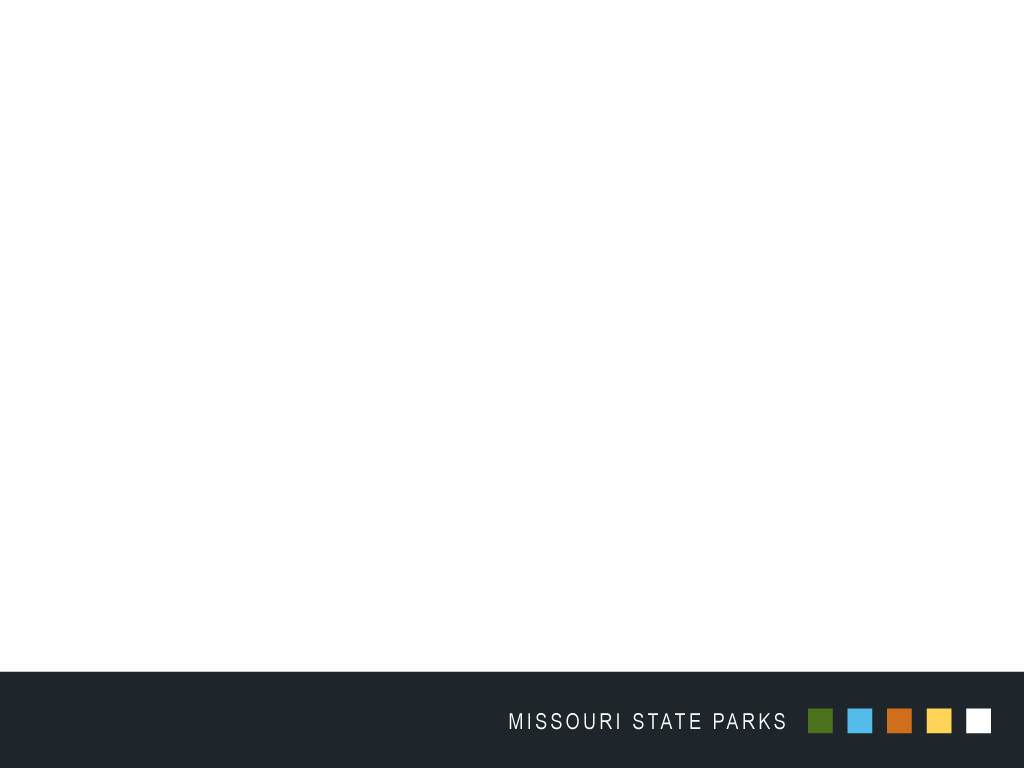 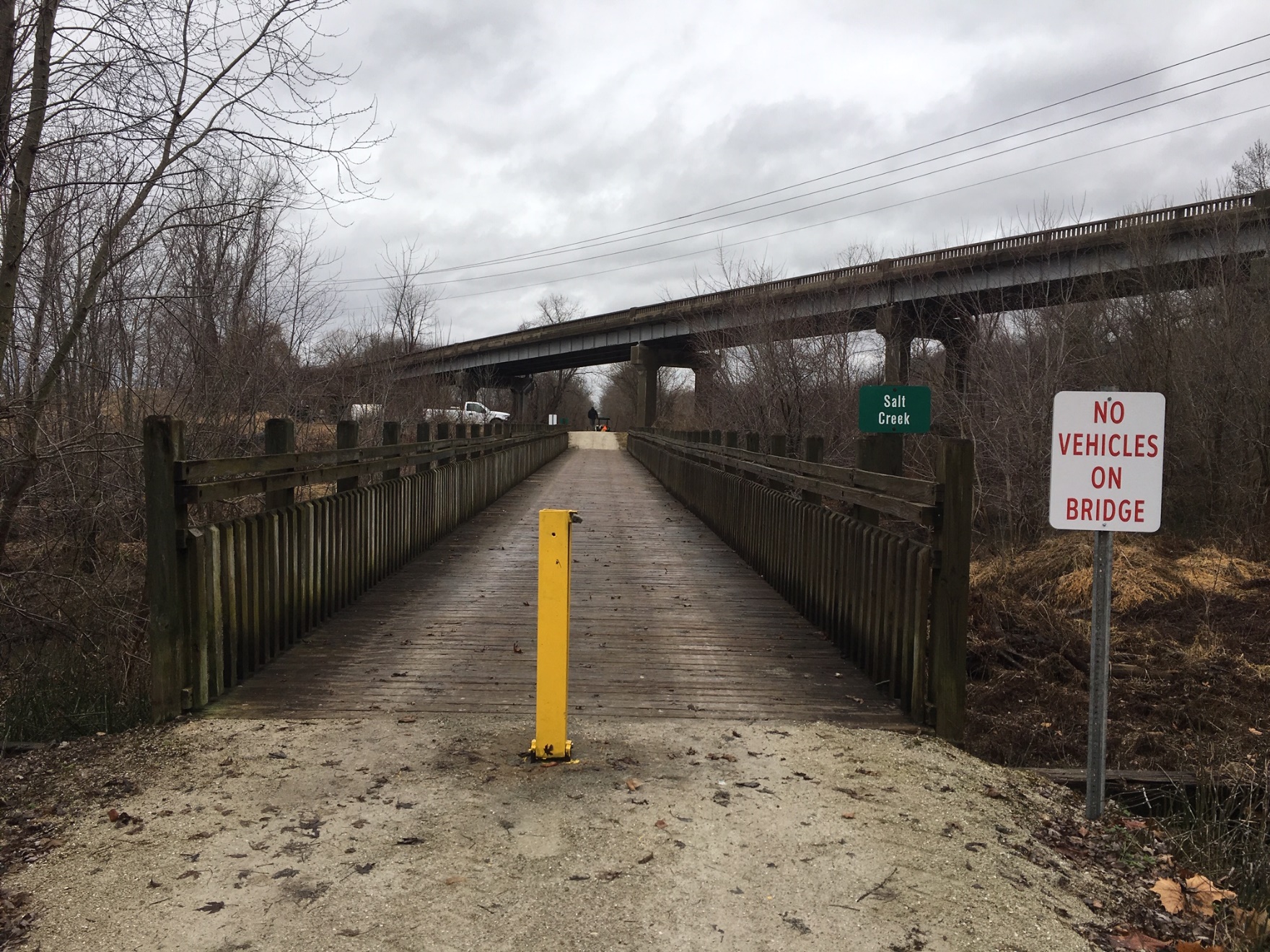 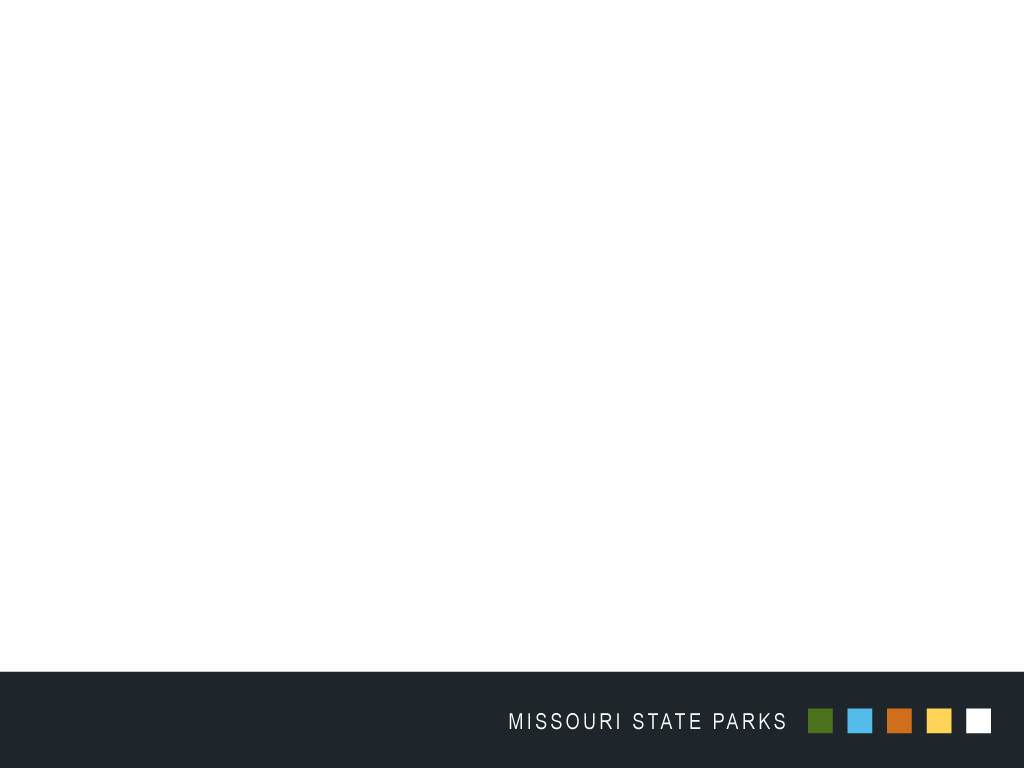 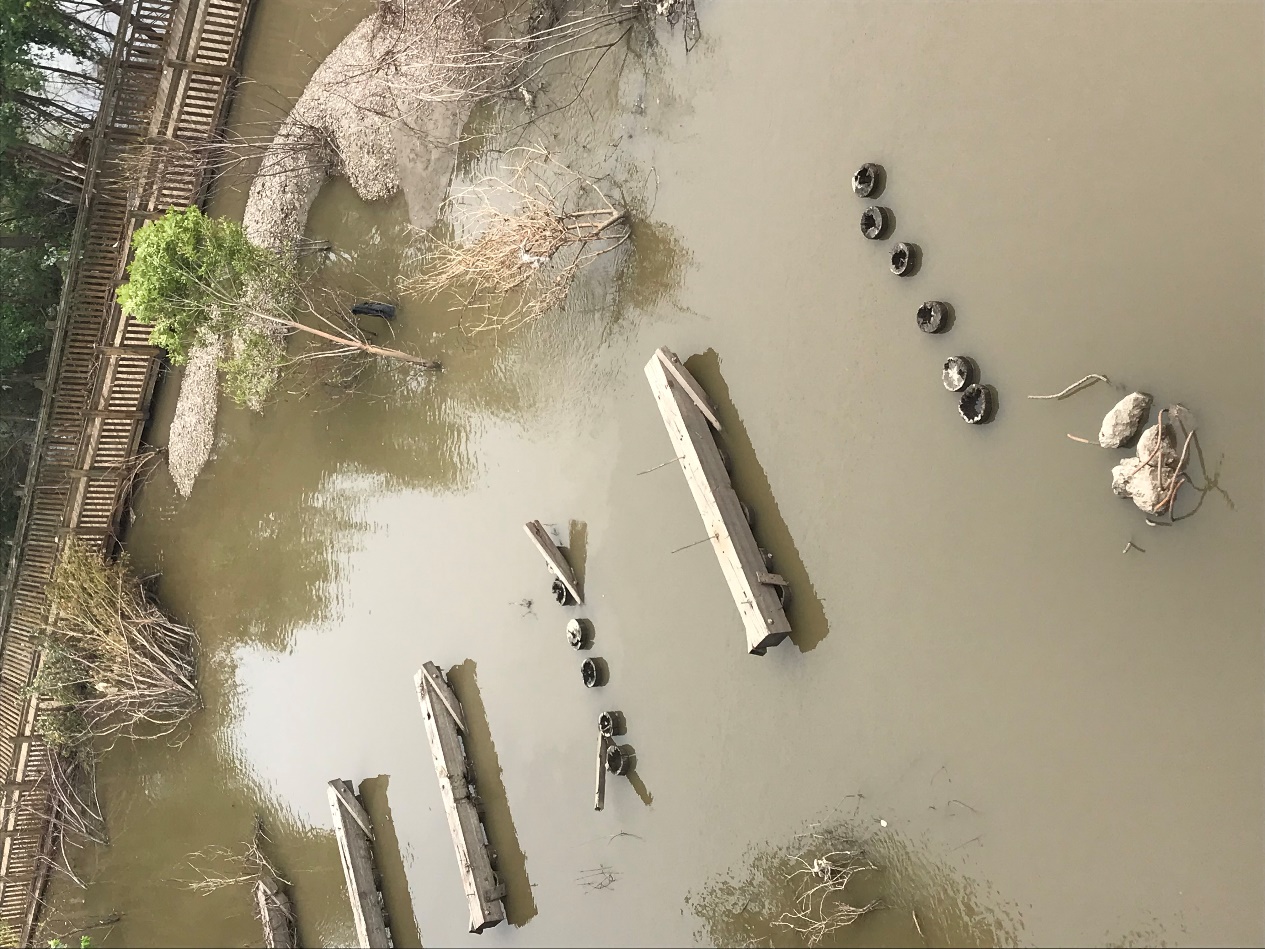 MM 27.5, Near Machens
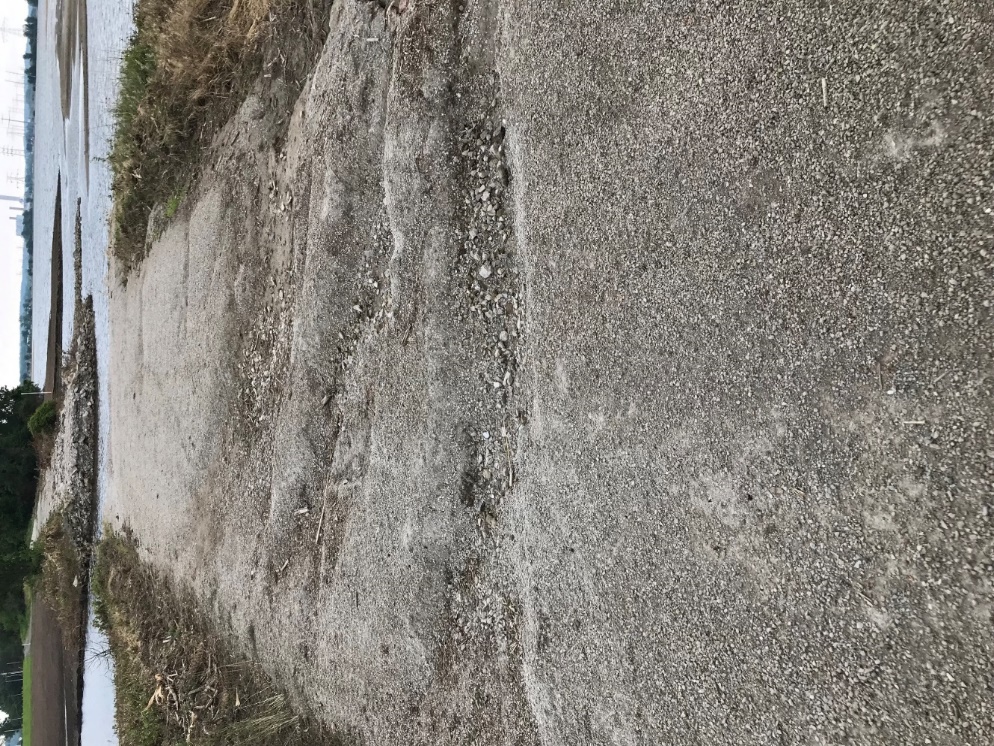 MM 35, near St. Charles
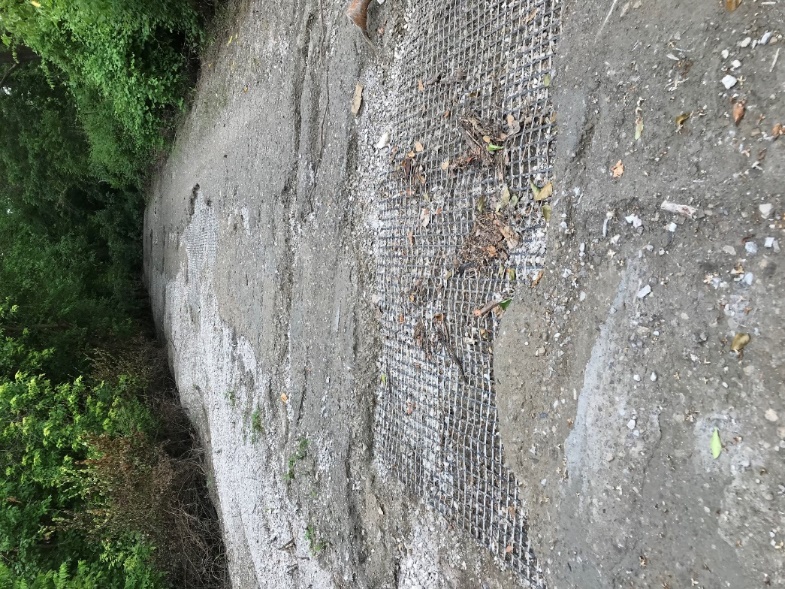 MM 137.6 Wainwright
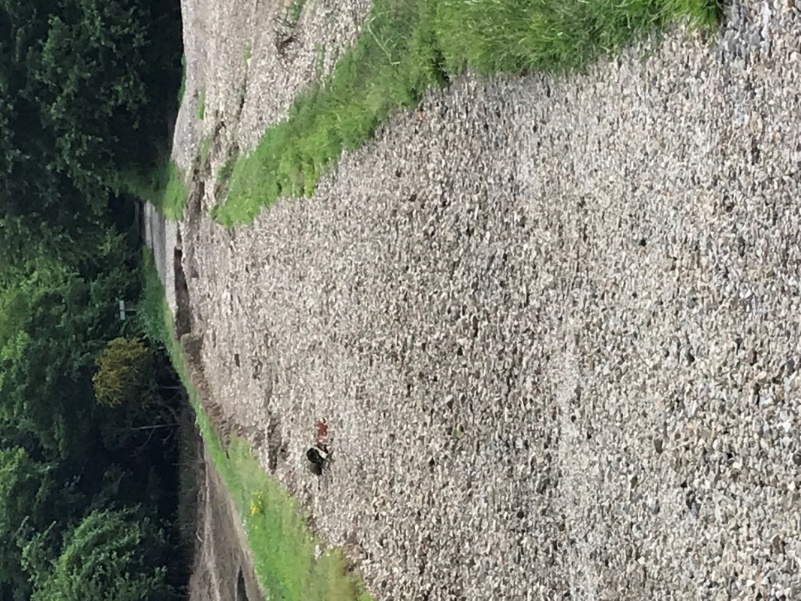 MM 162.5 - Easley
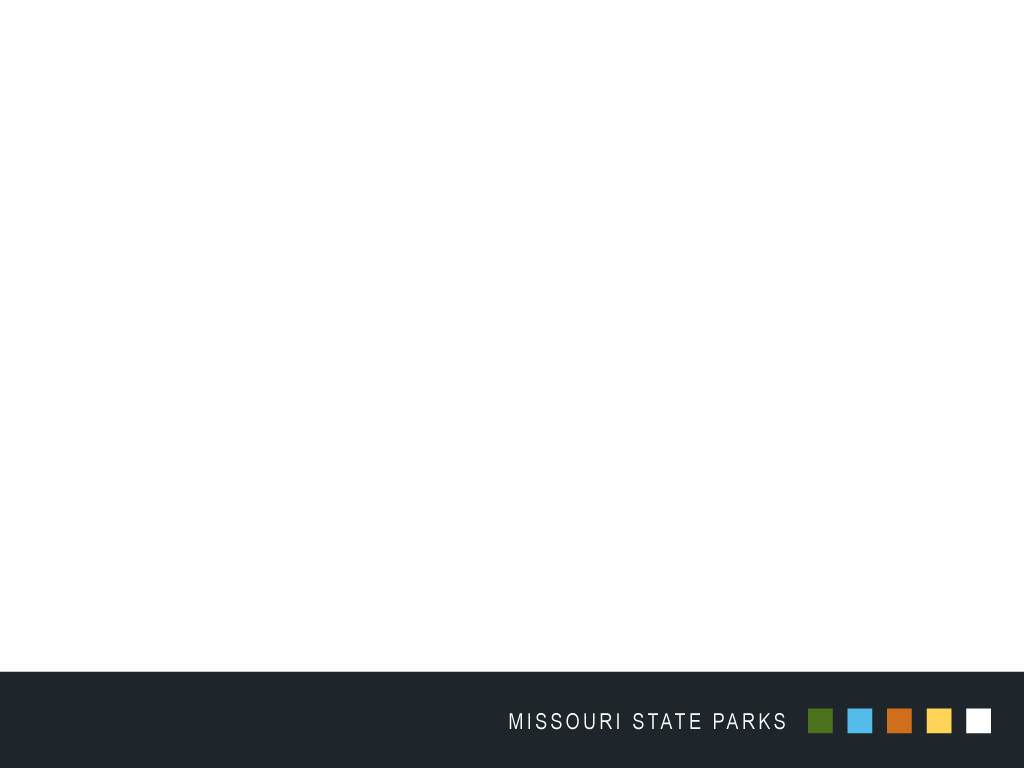 What We Have Learned About Flooding:
Flooding is inevitable on portions of the Katy Trail, but as we upgrade our infrastructure, we seek the most flood resistant designs.
Includes concrete bridges that prove more sound in major flood events.
Replace stick built structures with precast restrooms for easy cleanup and minimal damage from floods.
When replacing heavy equipment and tools, we seek the most versatile and effective replacements for dealing with flood cleanup.  We have learned to work smarter, not harder.
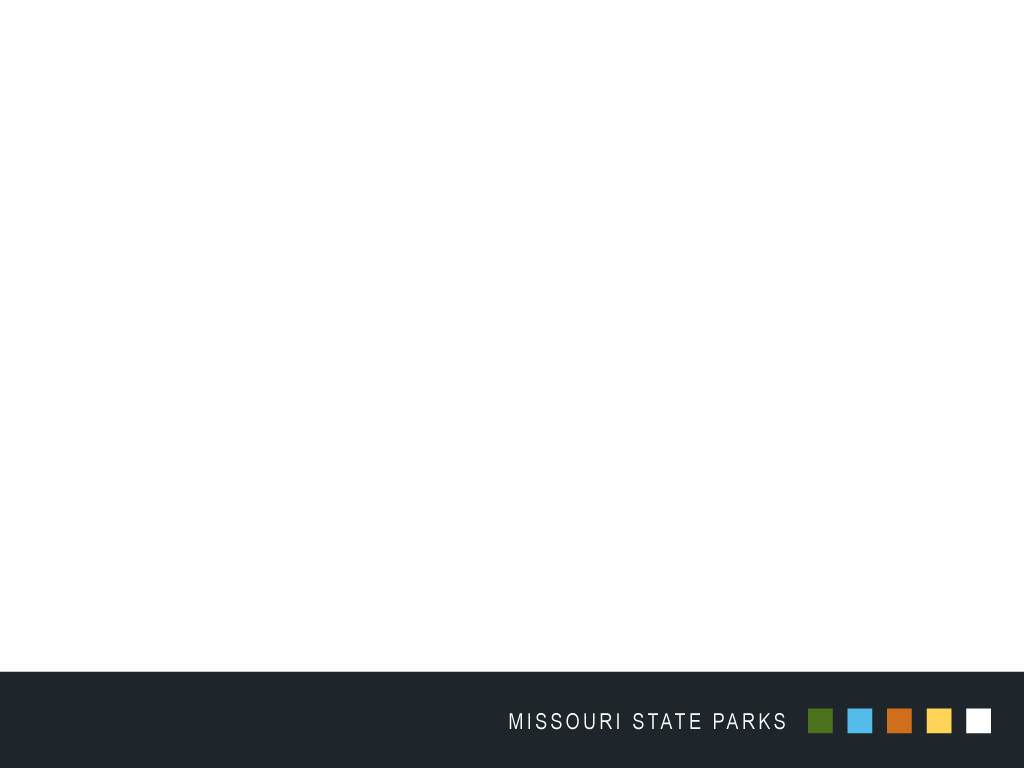 Lewis and Clark:
Rushville Mo, Buchanan County
189 acres
70 campsites
interpretive plaza and overlook
hiking trails
2 playgrounds
Rental shelter
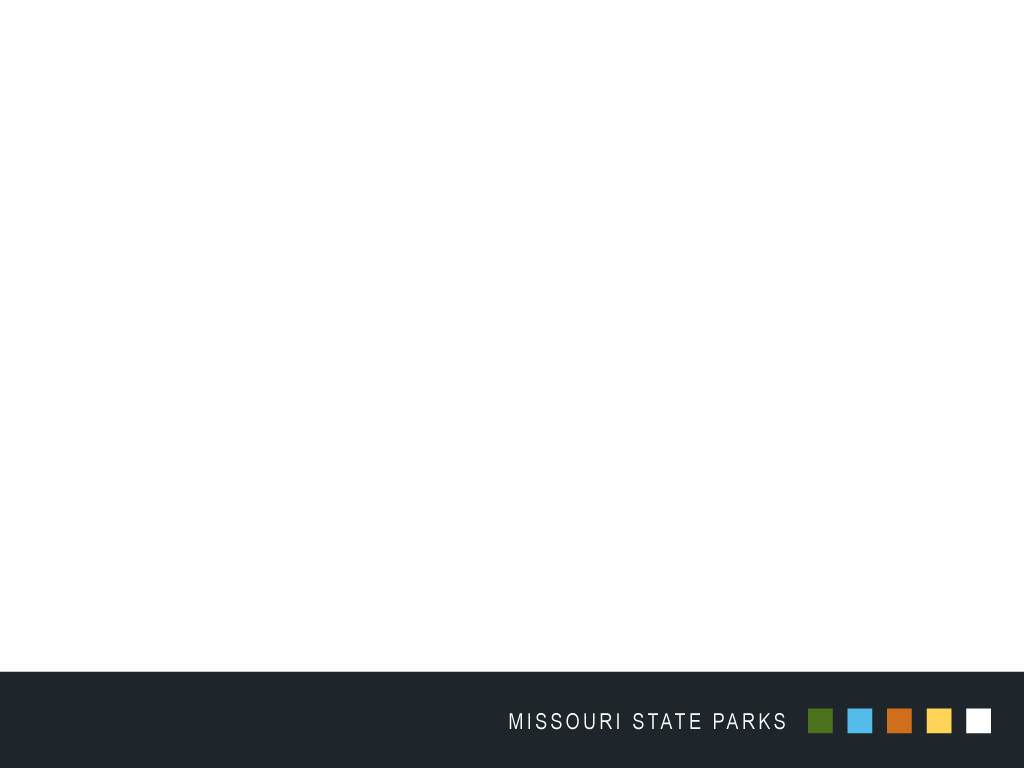 Post Flooding 2019
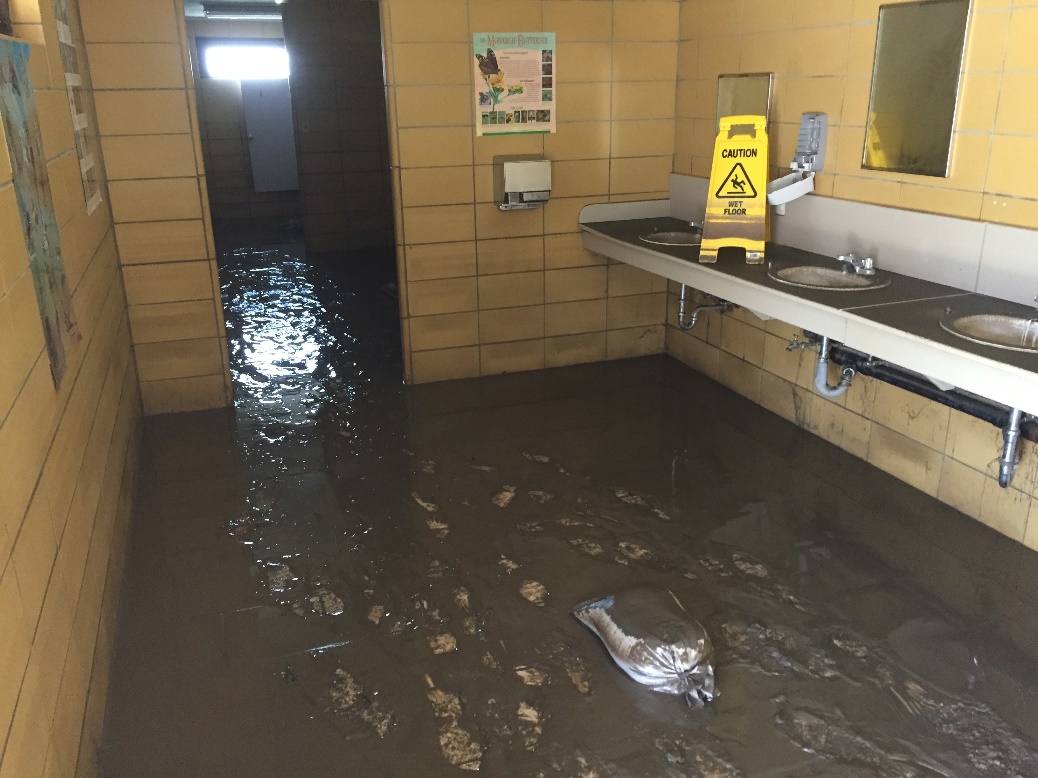 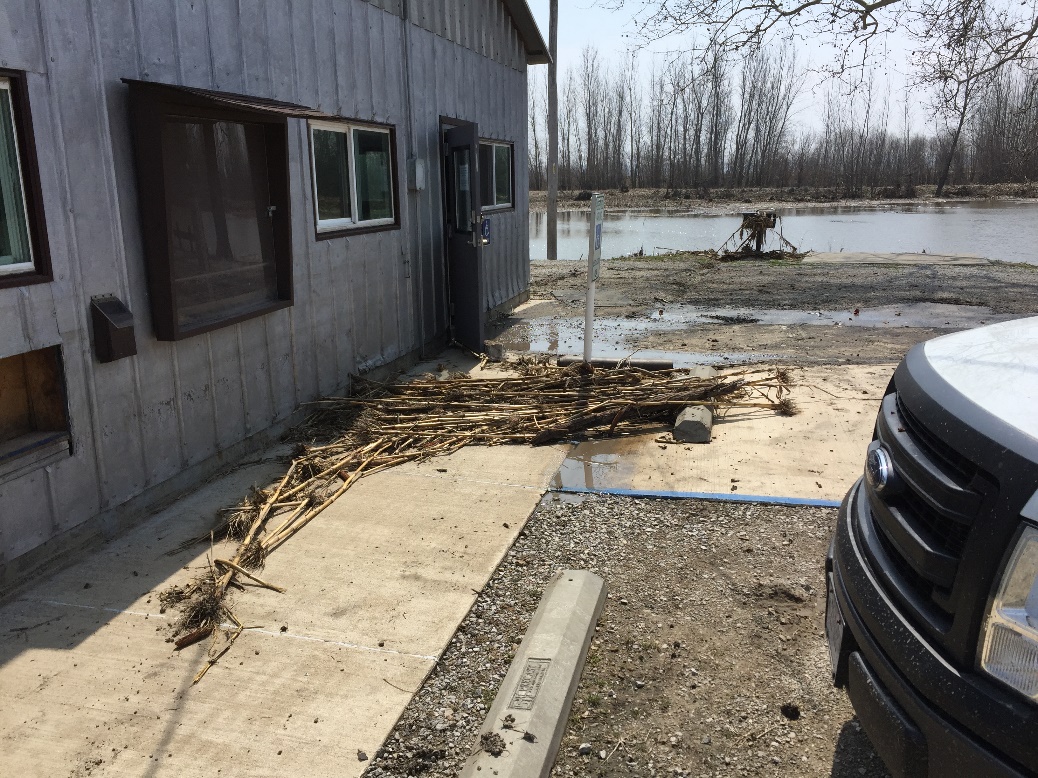 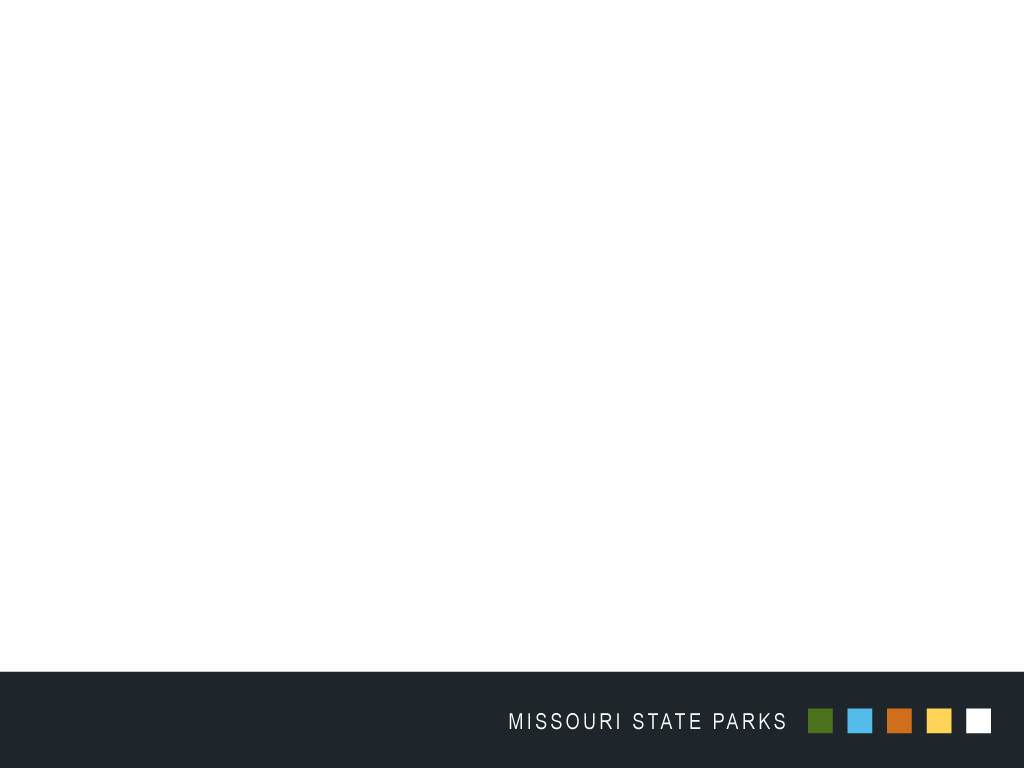 Elevated Storage Solutions
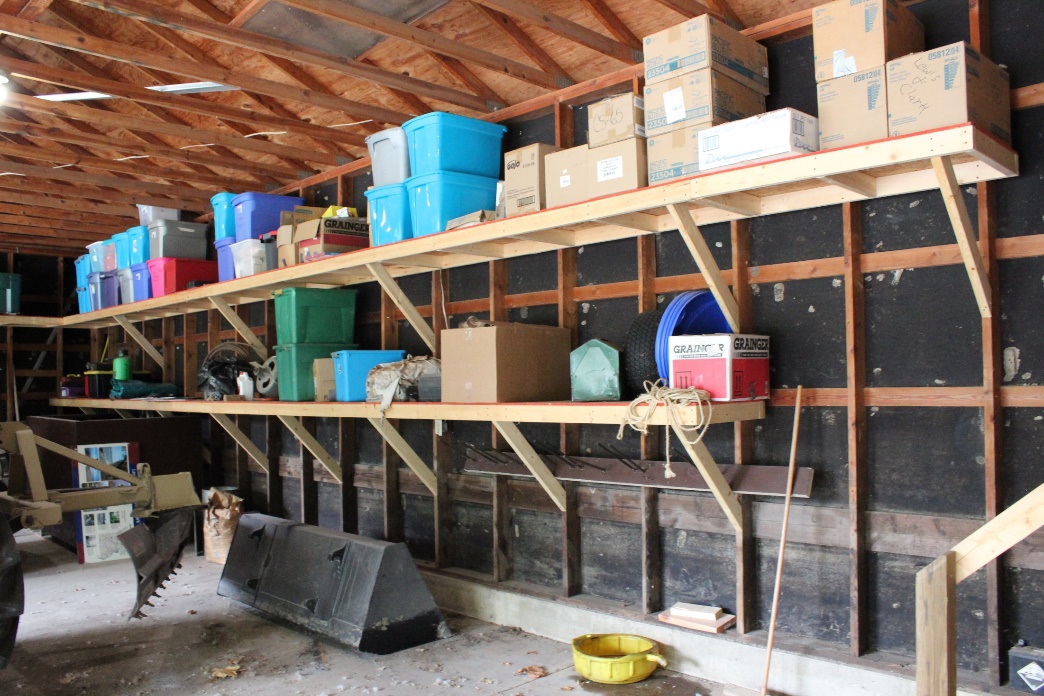 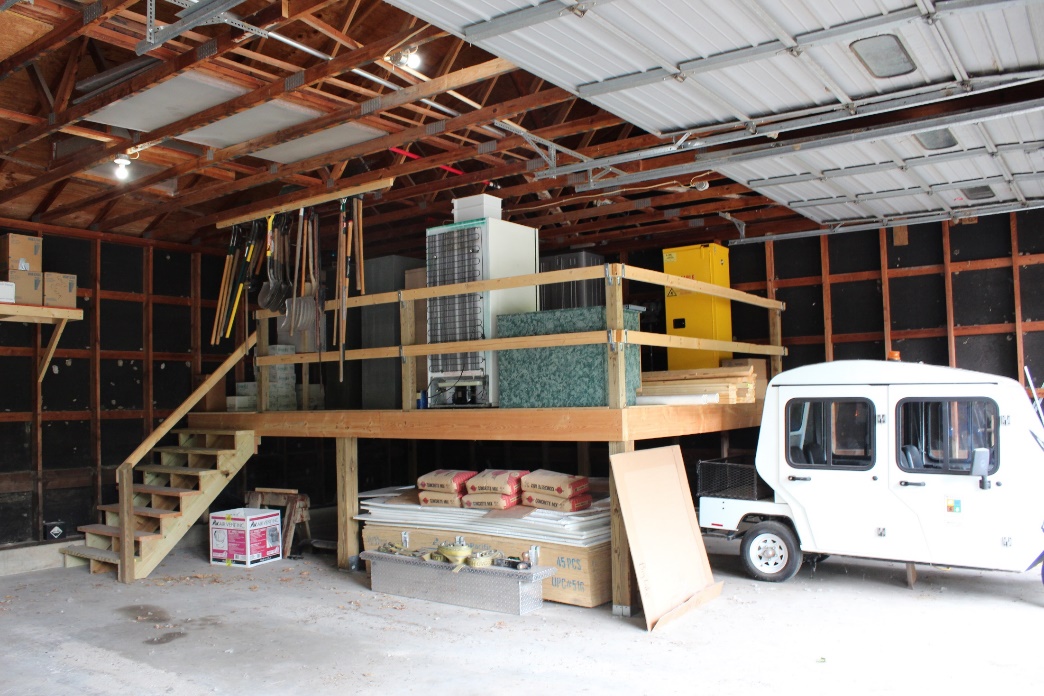 Lewis and Clark State Park Office: Hinged Paneling
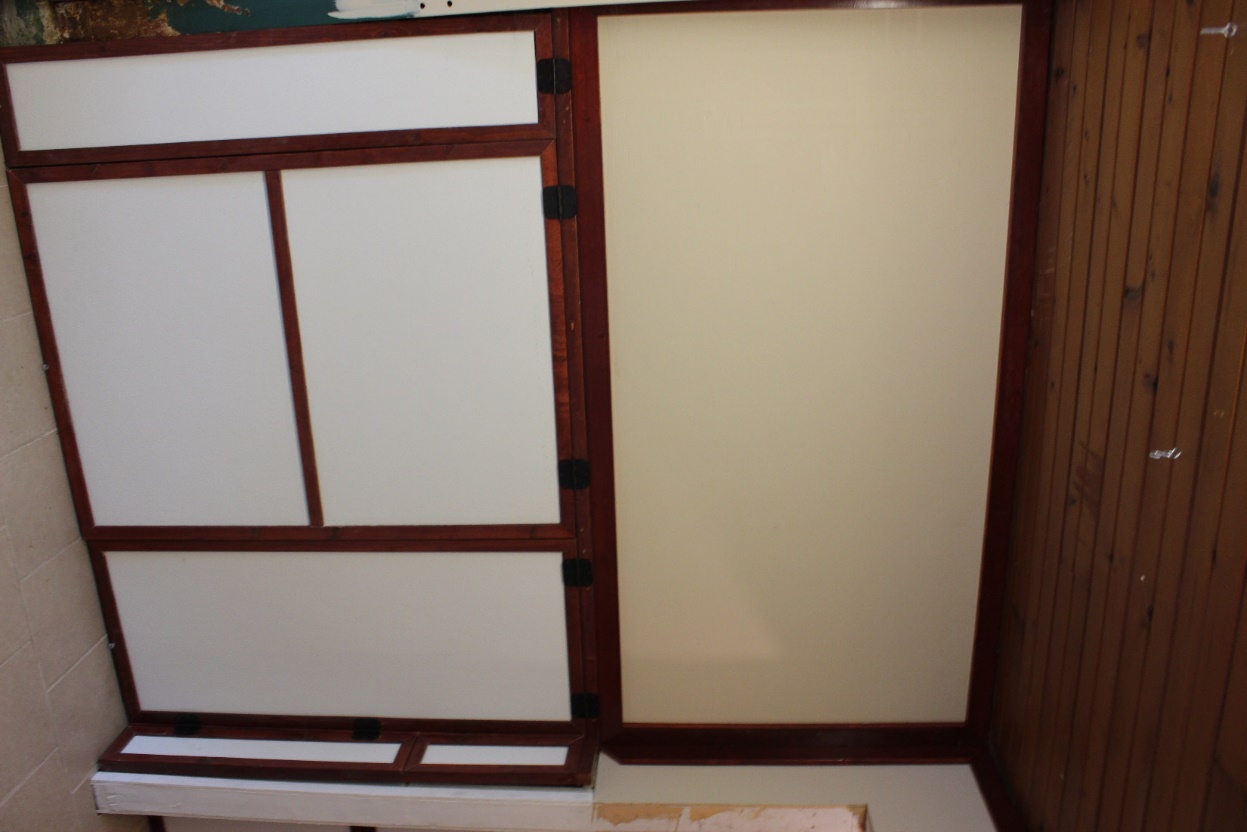 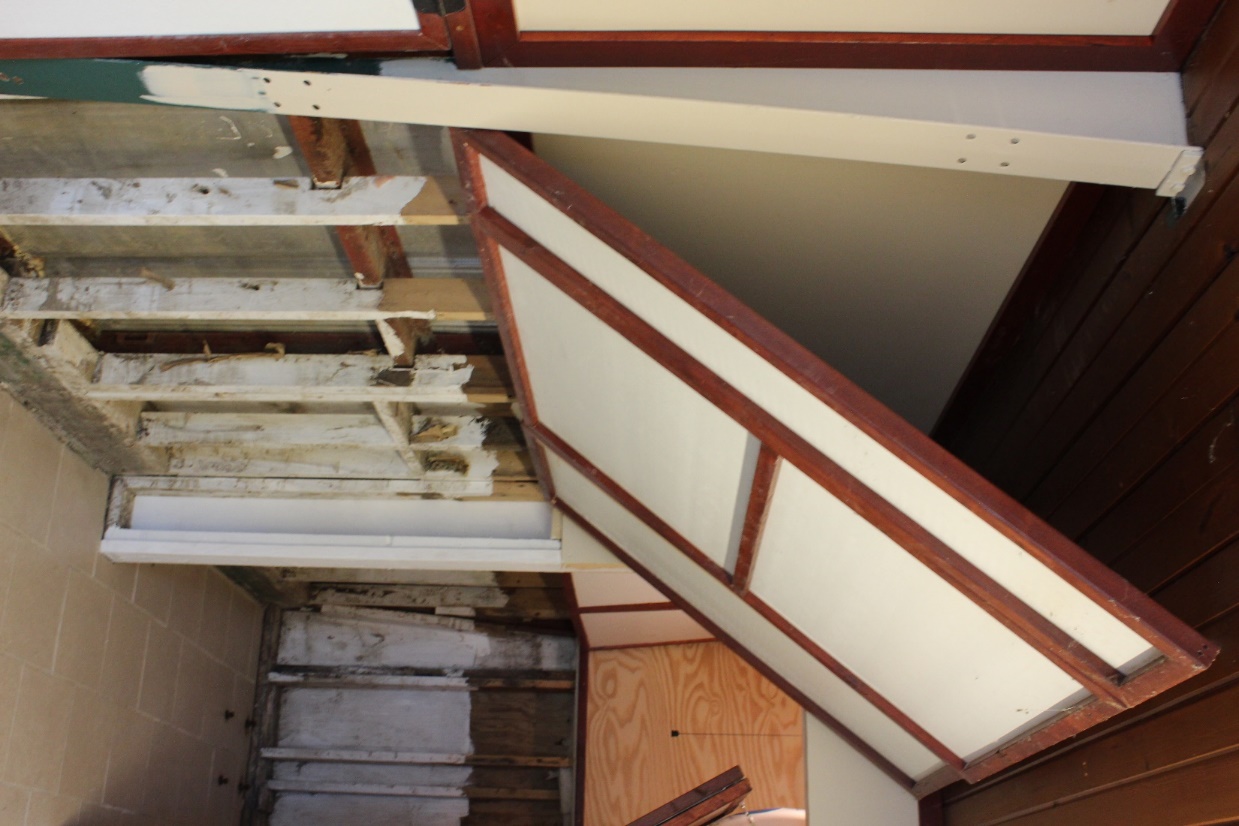 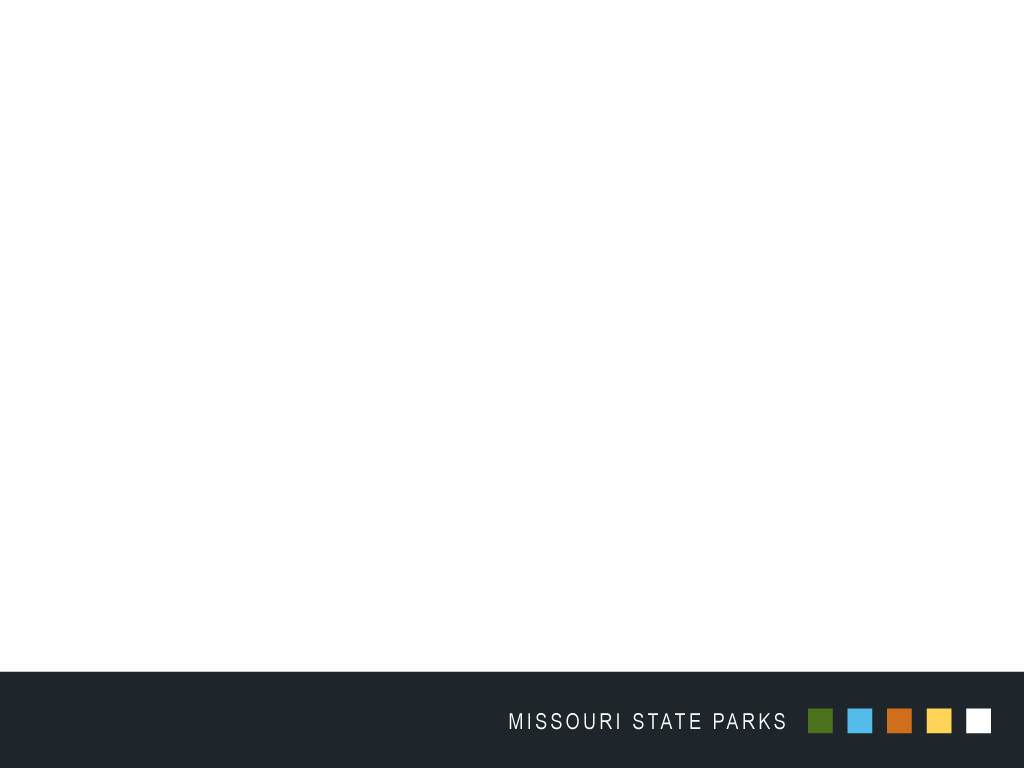 Elevated Electrical Service
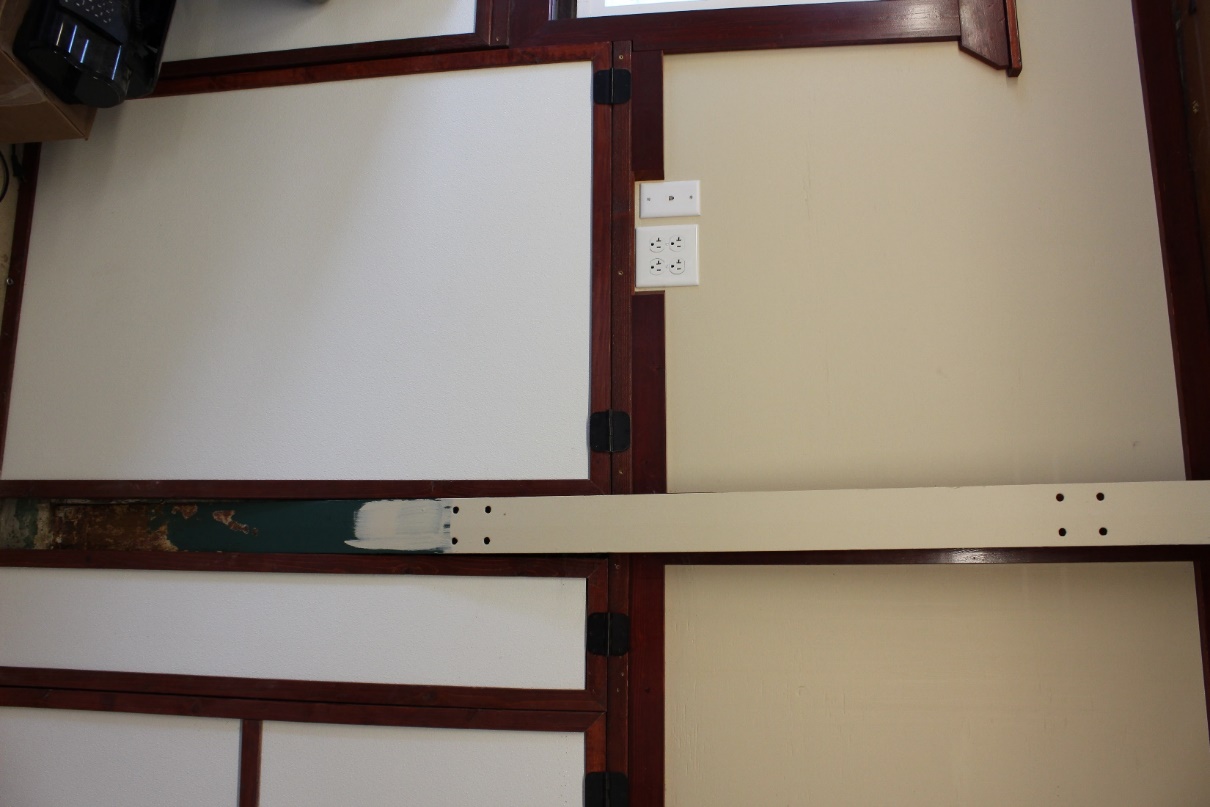 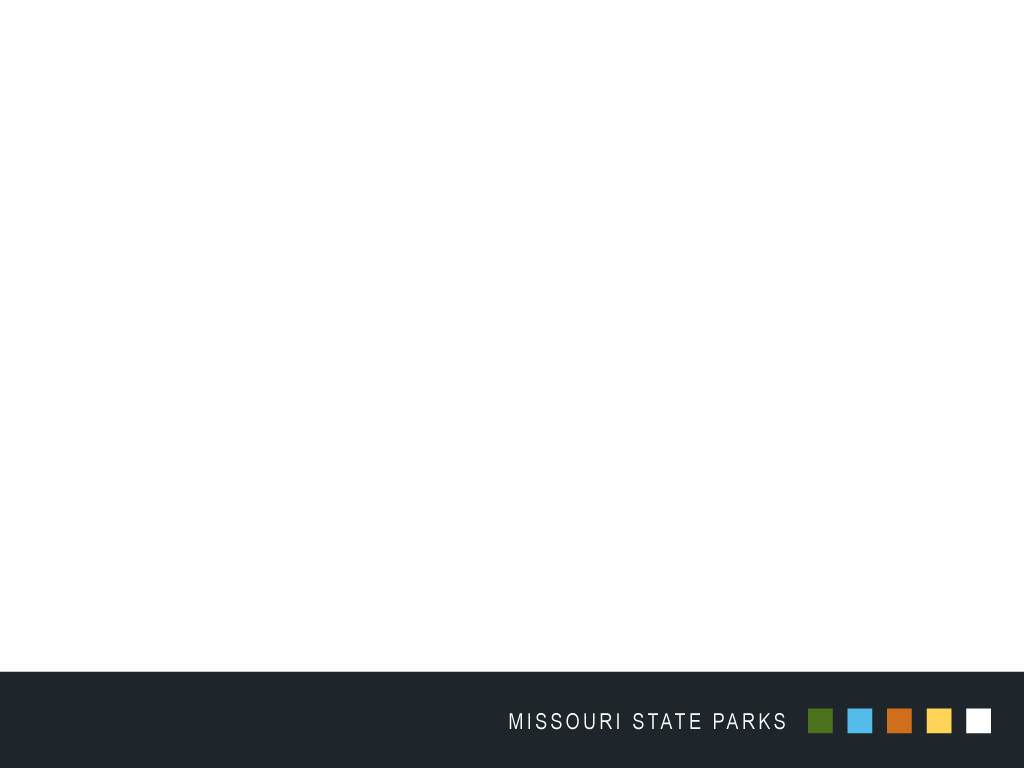 Big Lake State Park:
Craig Mo, Holt County
407 acres
Sits on Big Lake, the largest remaining oxbow lake in Mo.
77 Campsites
8 camper cabins
Swimming pool
boat launch(only public launch on the lake)
2 playgrounds and rental shelter house
300 acre wetland marsh, which attracts an amazing display of migratory birds is threatened by flooding and siltation from the Missouri River.
Day use re-opened on Memorial Day Weekend 2021.
Overnight Lodging not offered until wastewater system is addressed.
Big Lake State Park
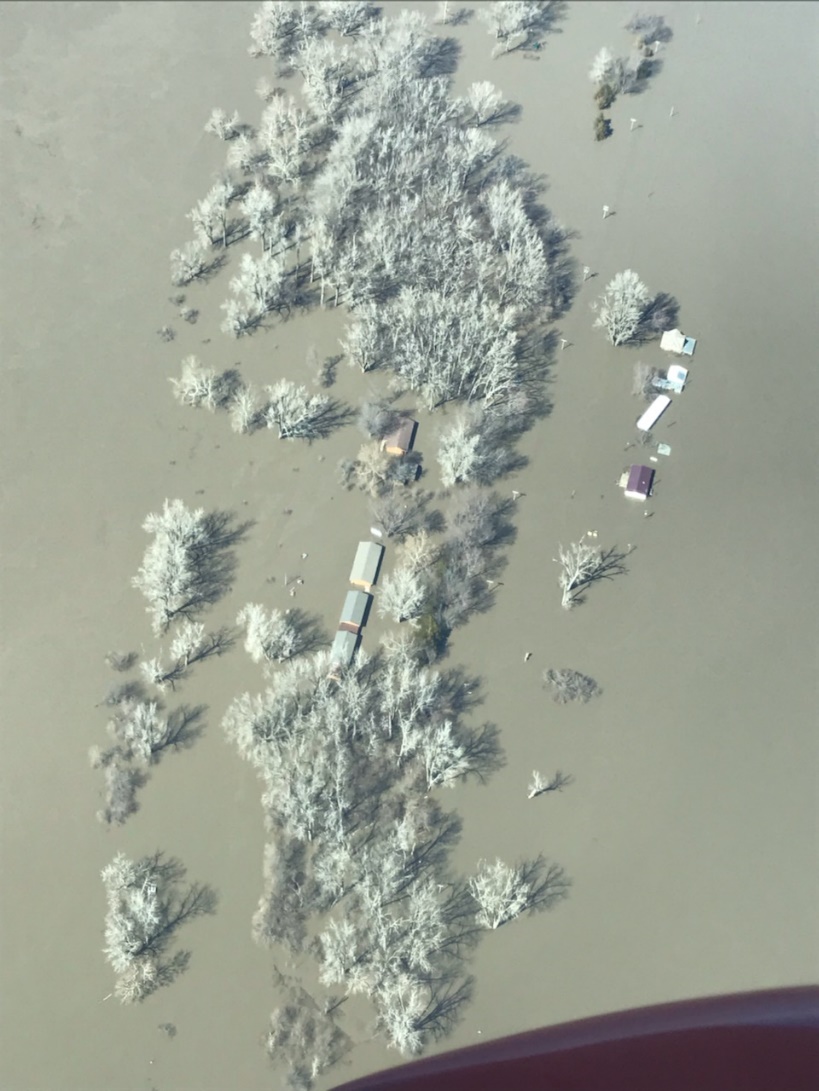 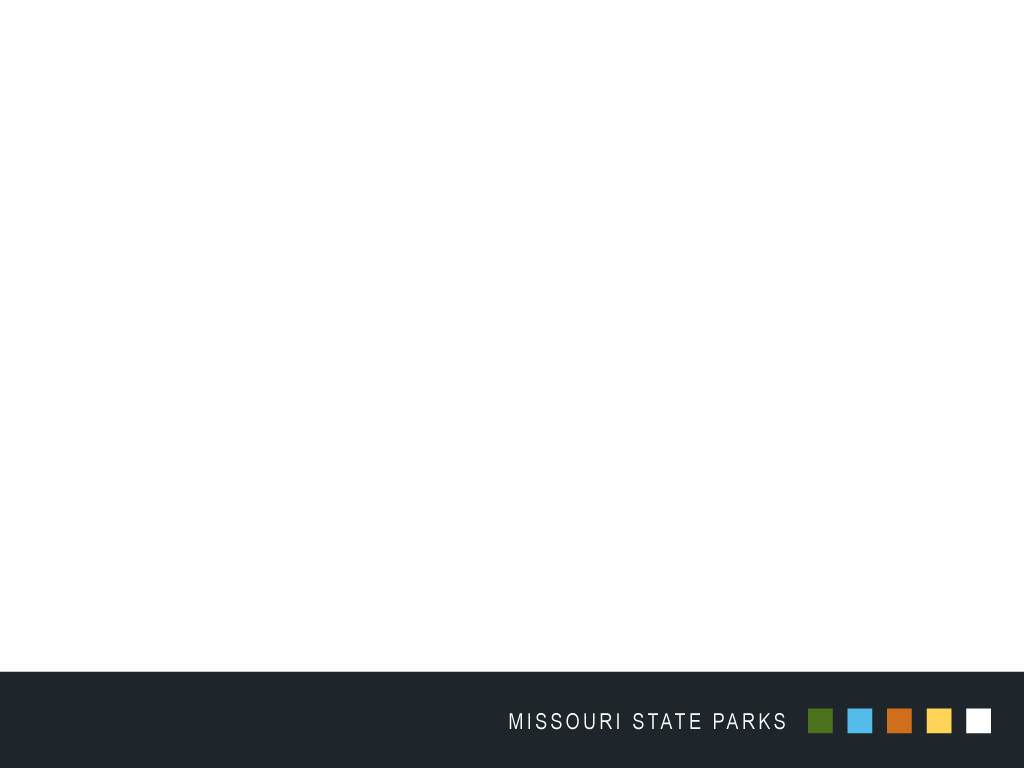 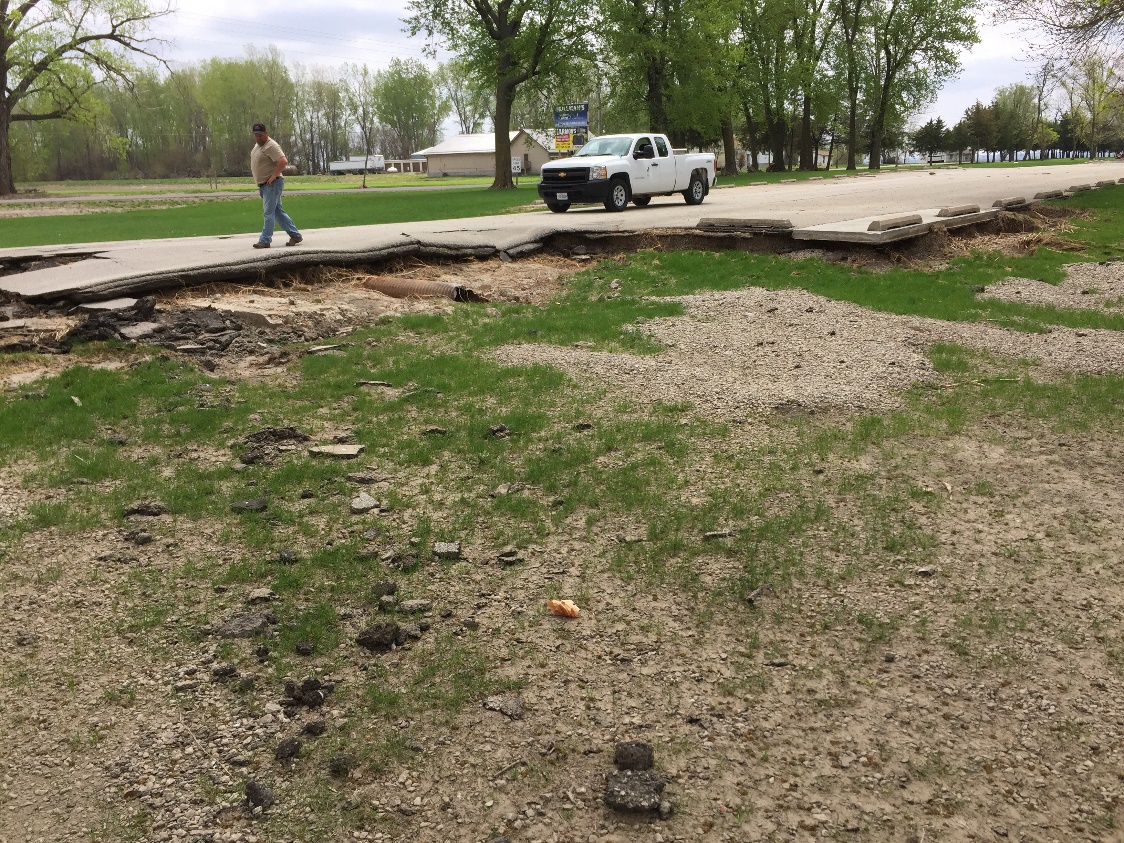 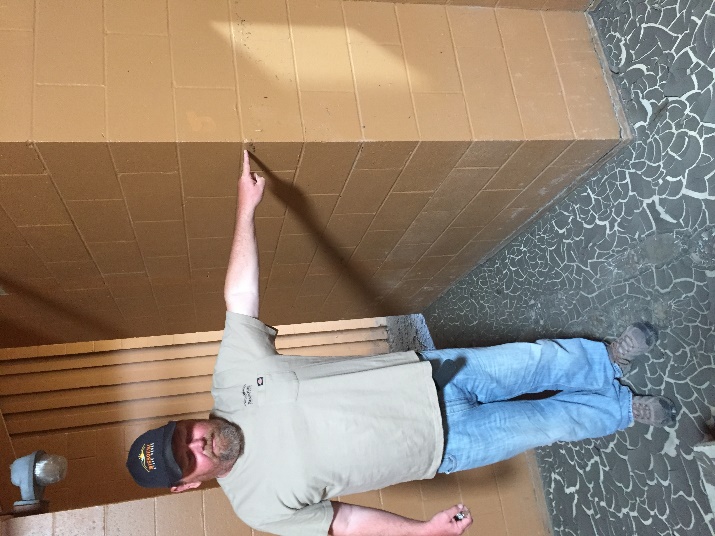 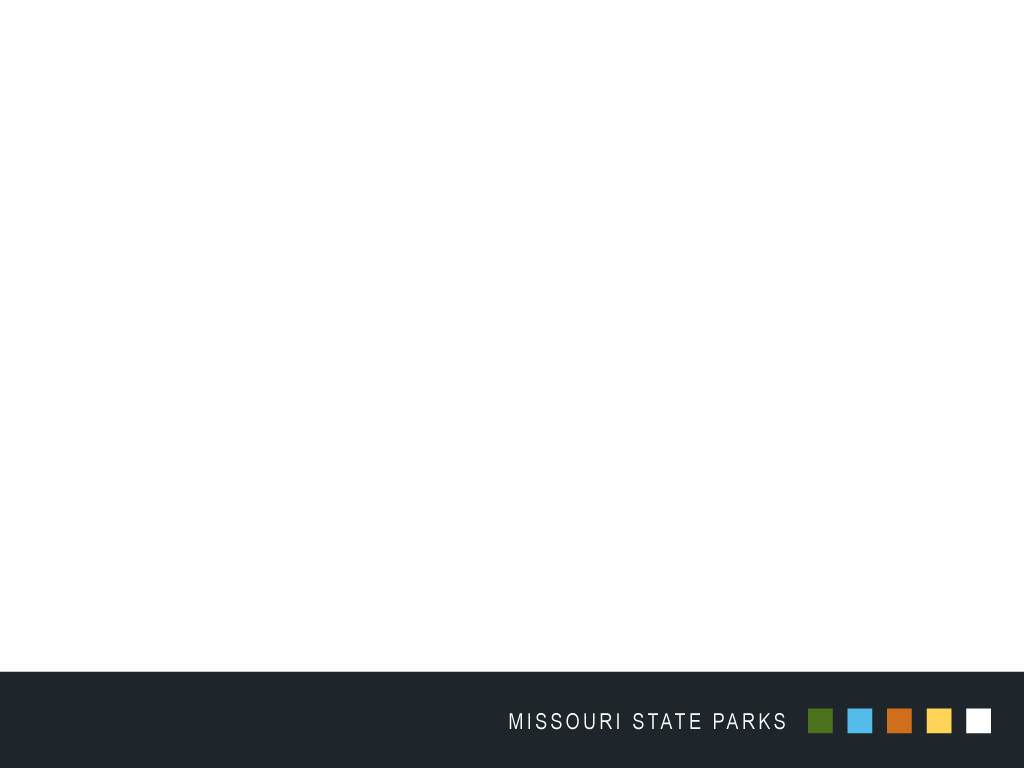 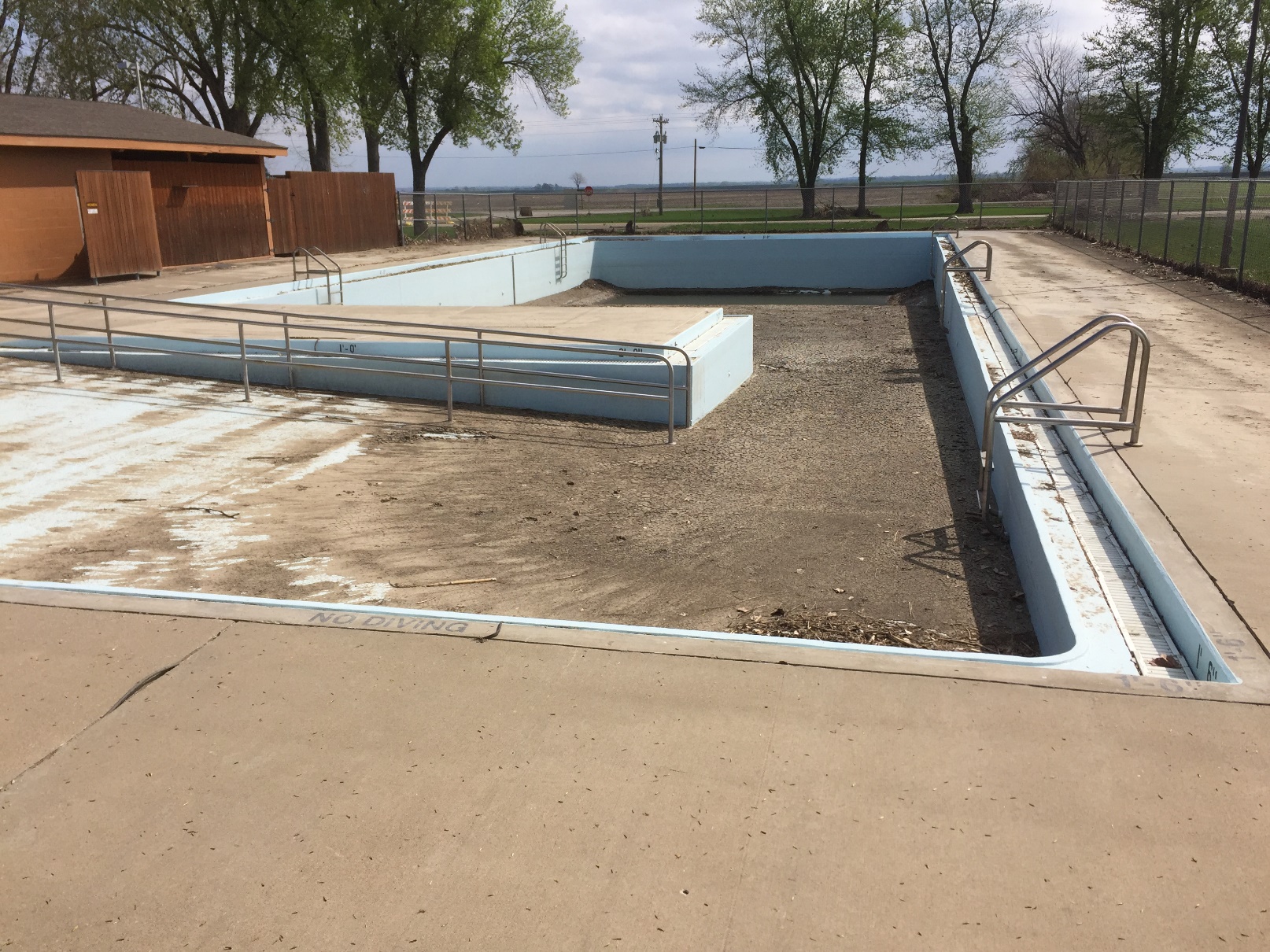 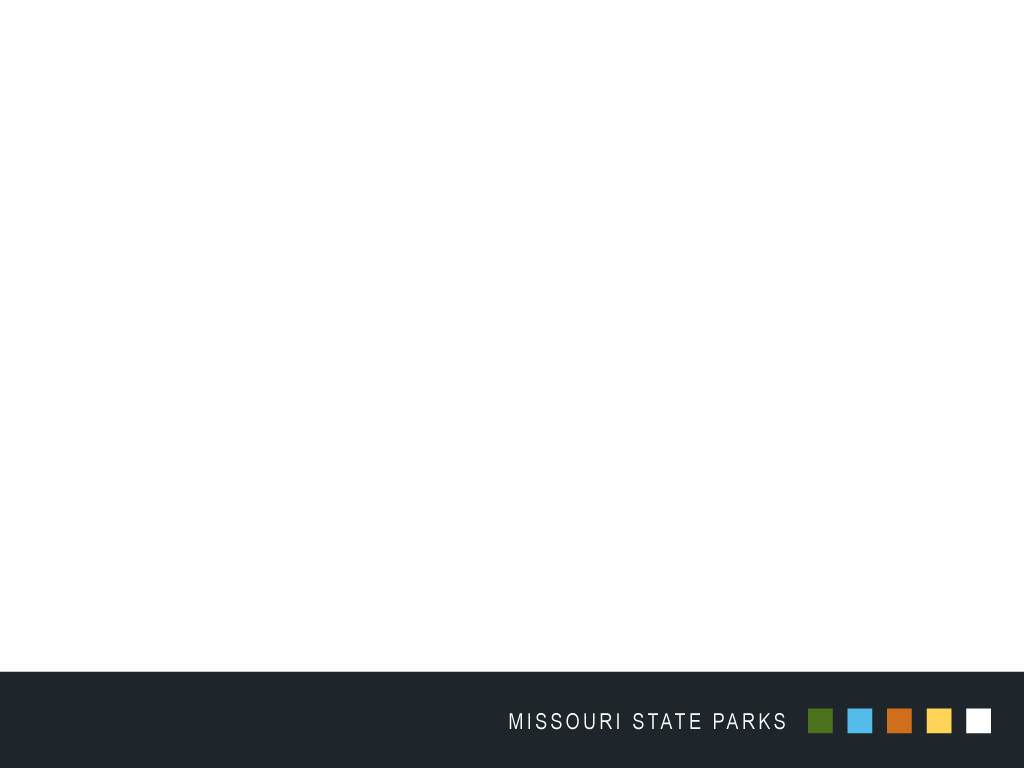 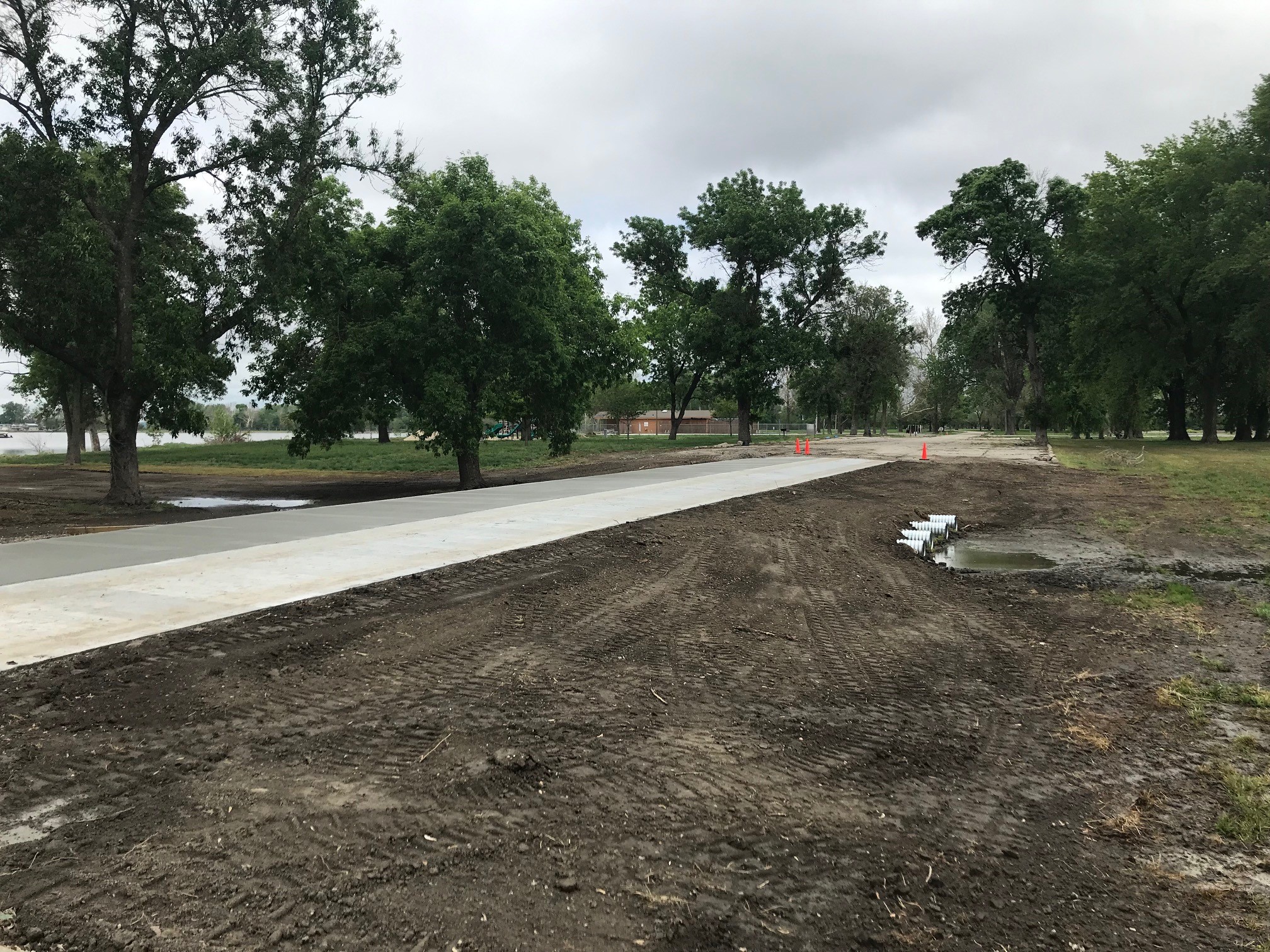 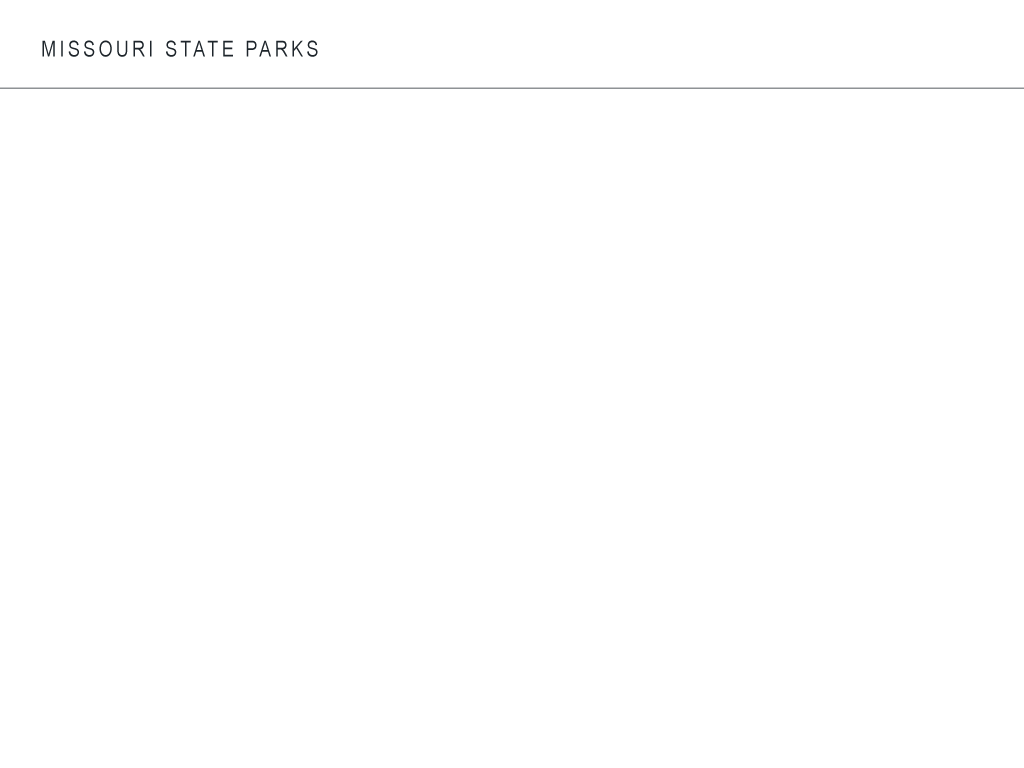 Lodging Solutions
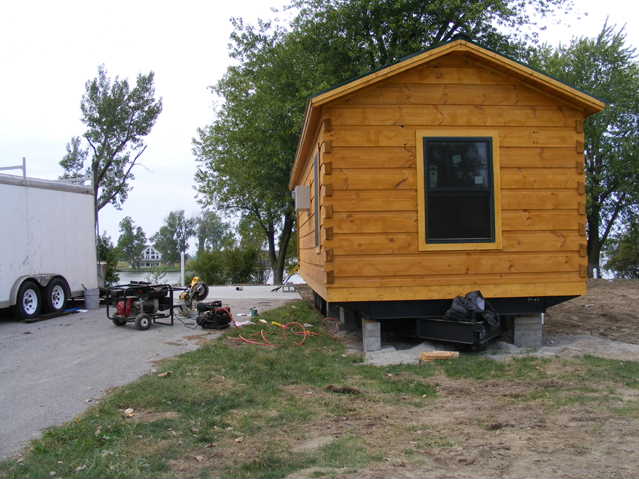 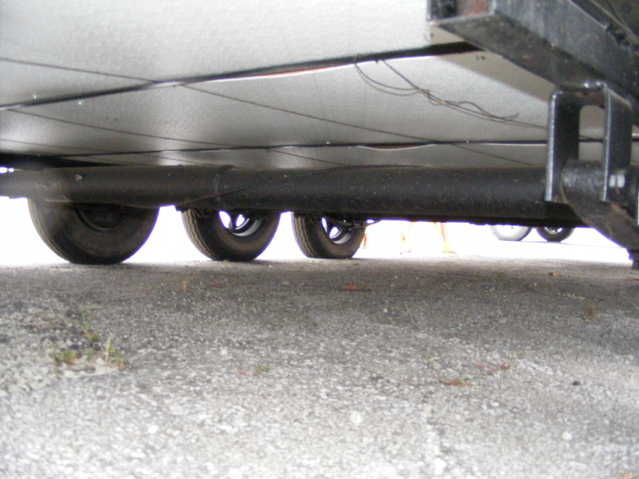 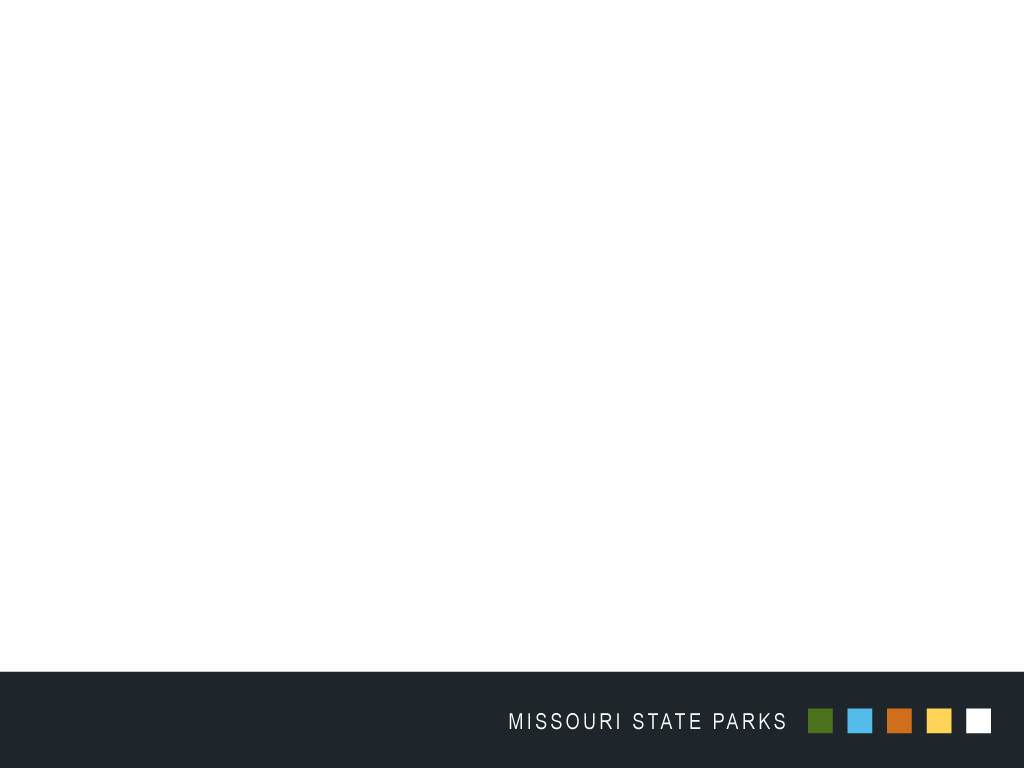 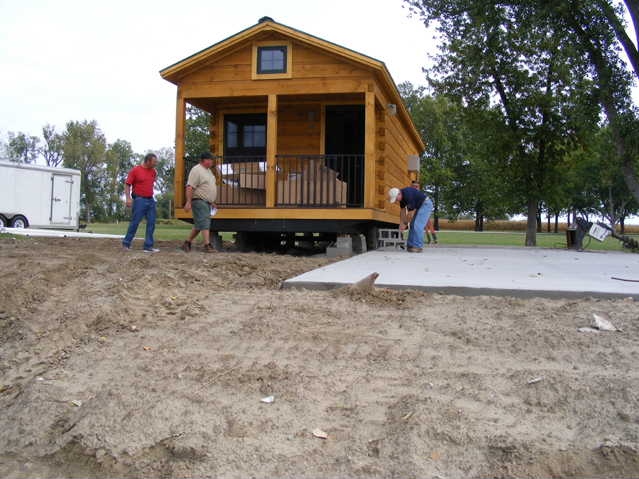 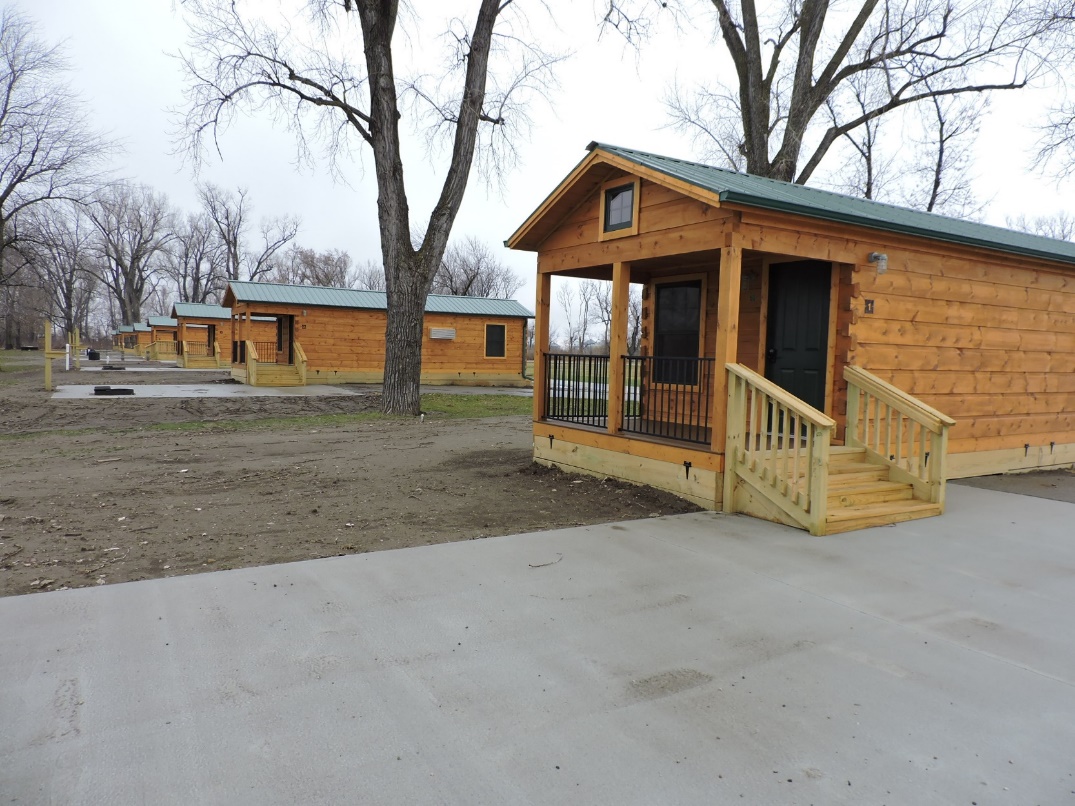 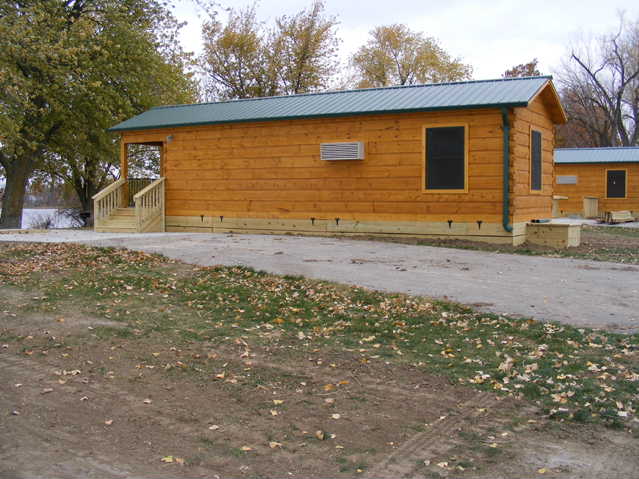 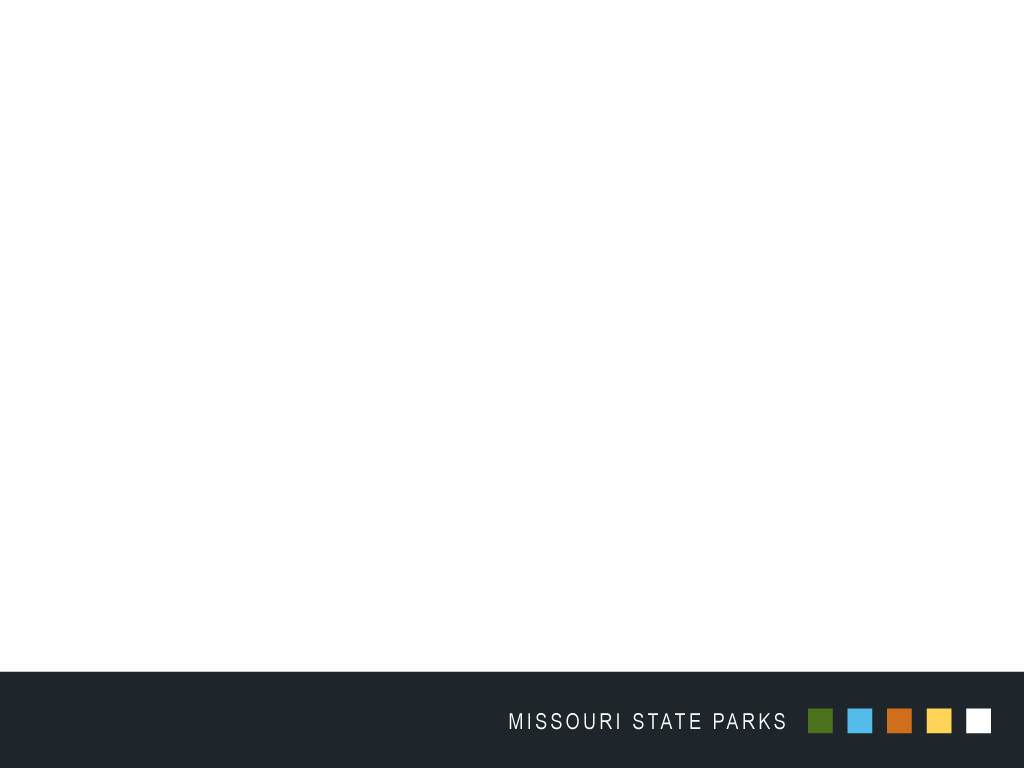 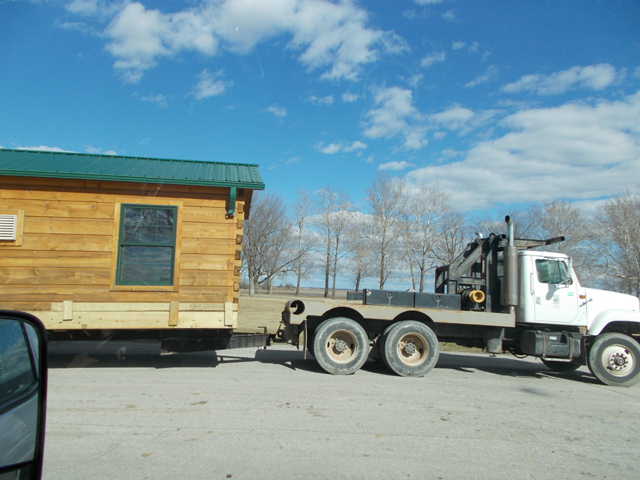 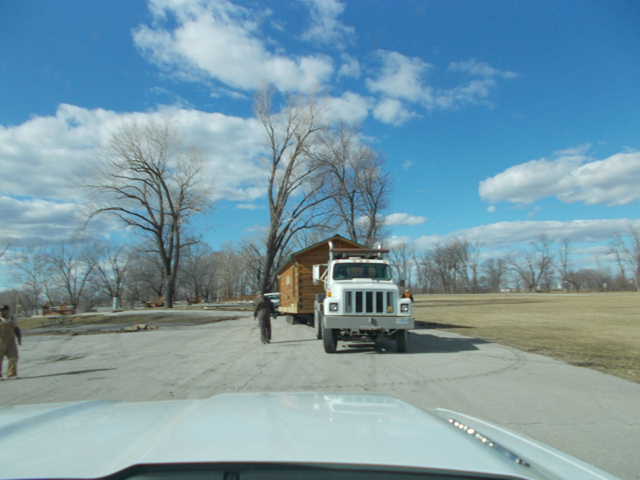 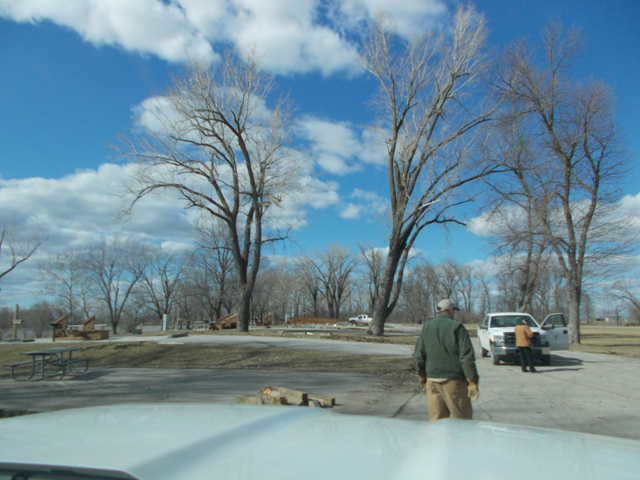 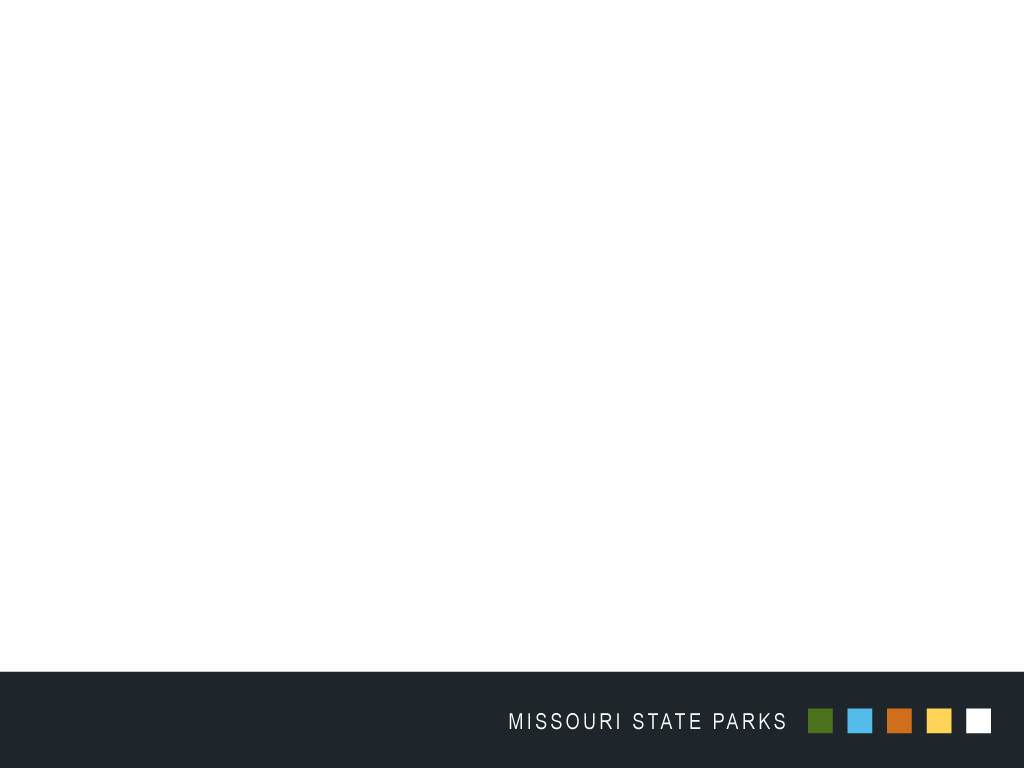 Questions, Comments?
Contact Dustin Webb
660-258-4954
dustin.webb@dnr.mo.gov